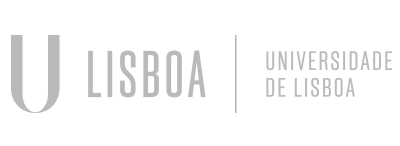 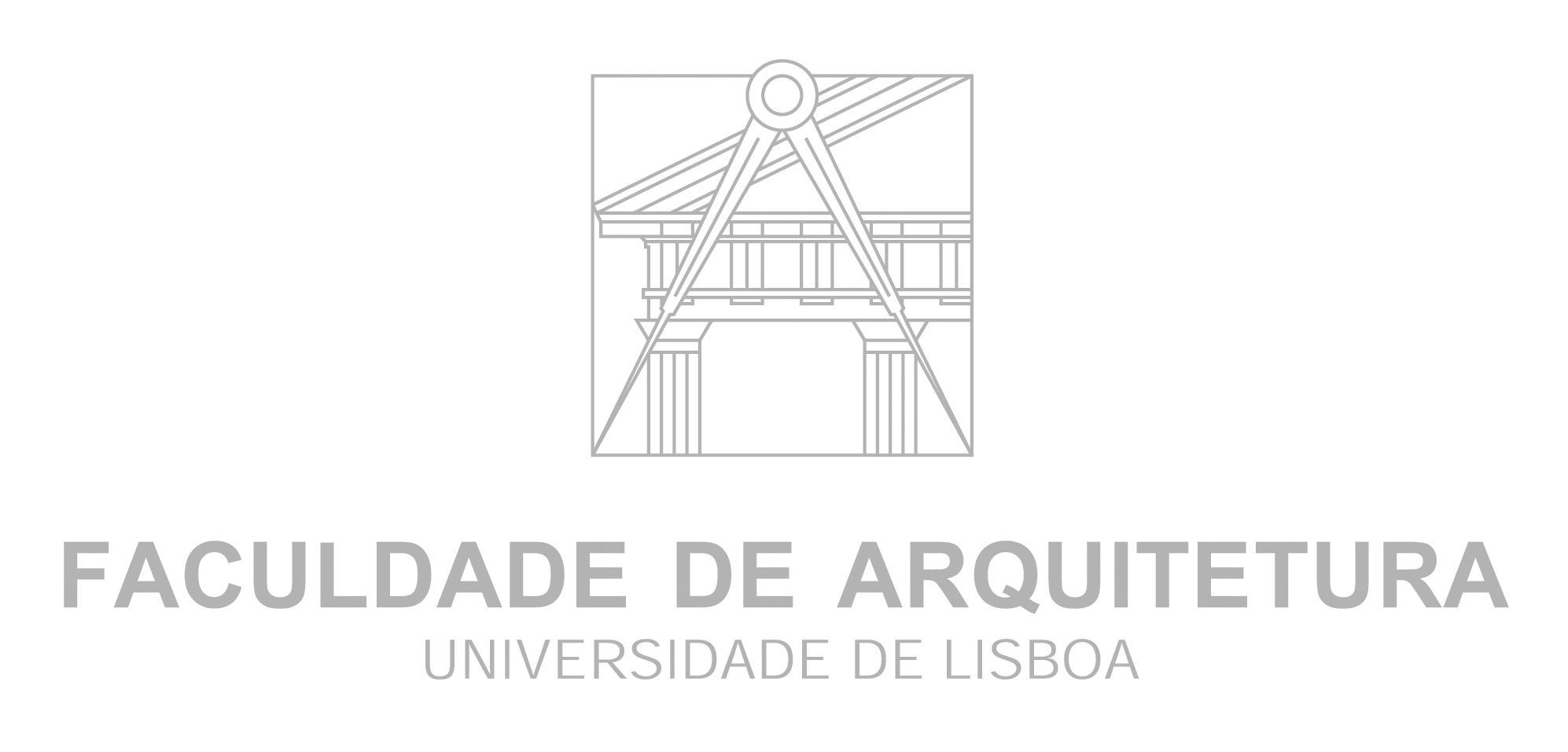 Mestrado Integrado em Arquitectura
Ano Lectivo 2023-2024 1º Semestre
Docente - Nuno Alão              2º Ano
Representação Digital        2023-2024
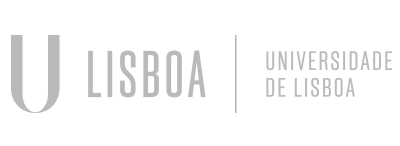 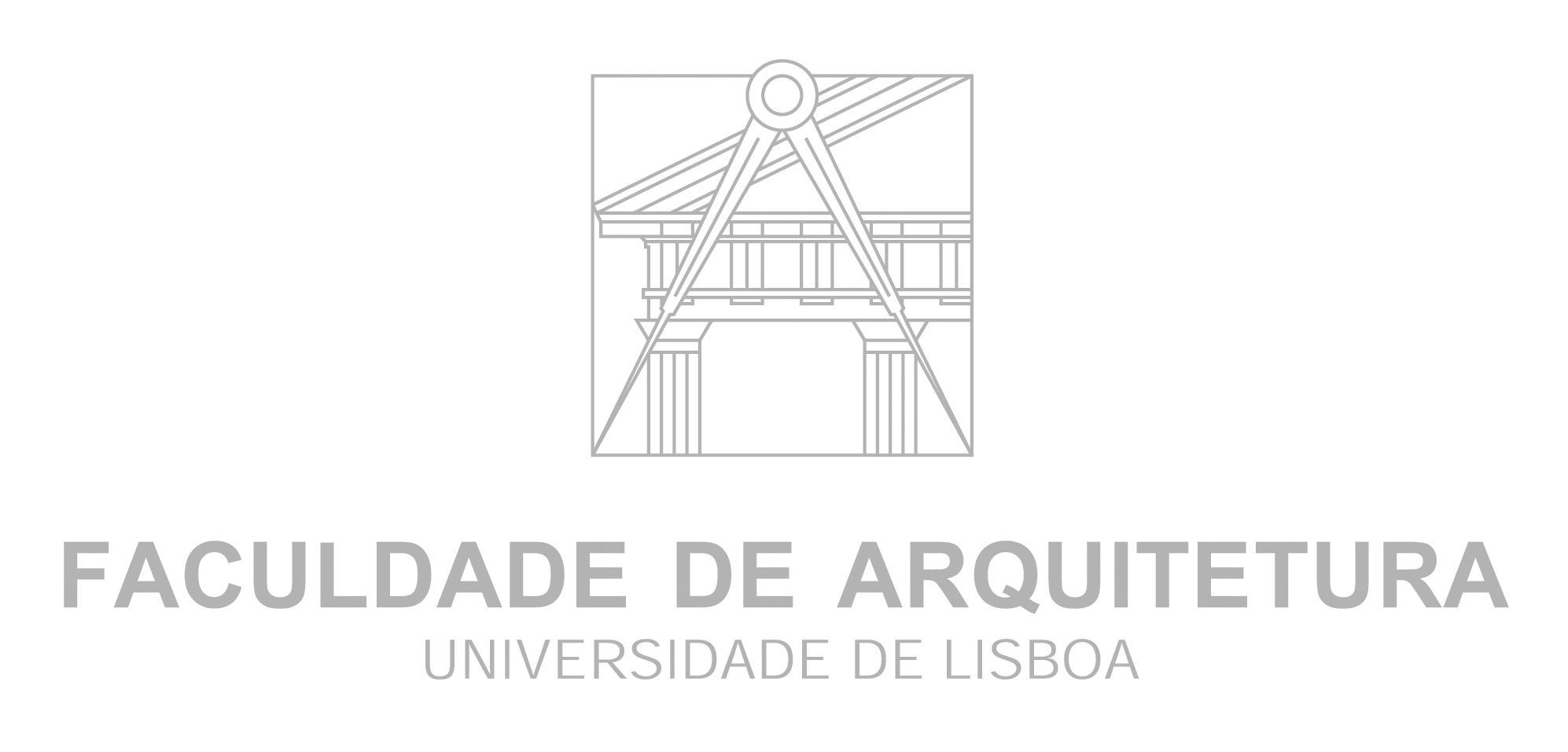 Mestrado Integrado em Arquitectura
Ano Lectivo 2023-2024 1º Semestre
Docente - Nuno Alão              2º Ano
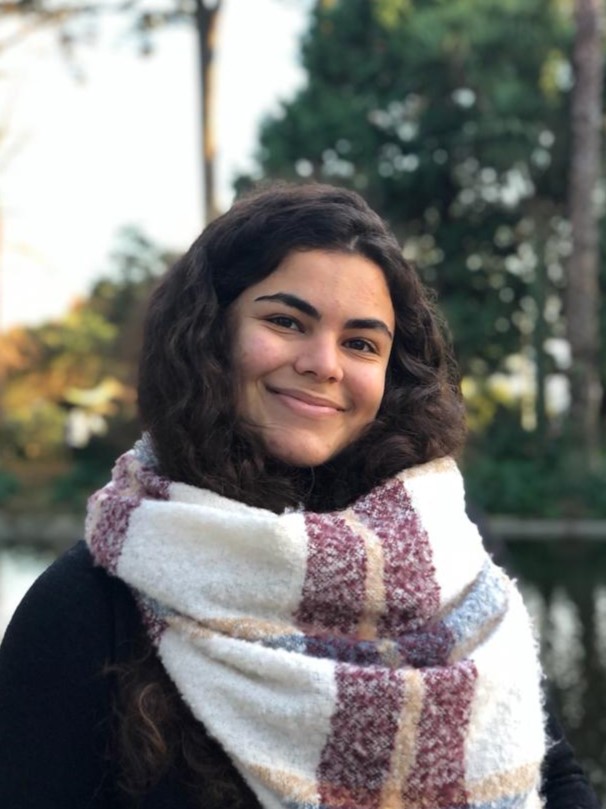 20201241
Maria Beatriz de Oliveira Carneiro Baltazar
ReDig
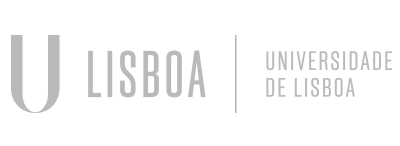 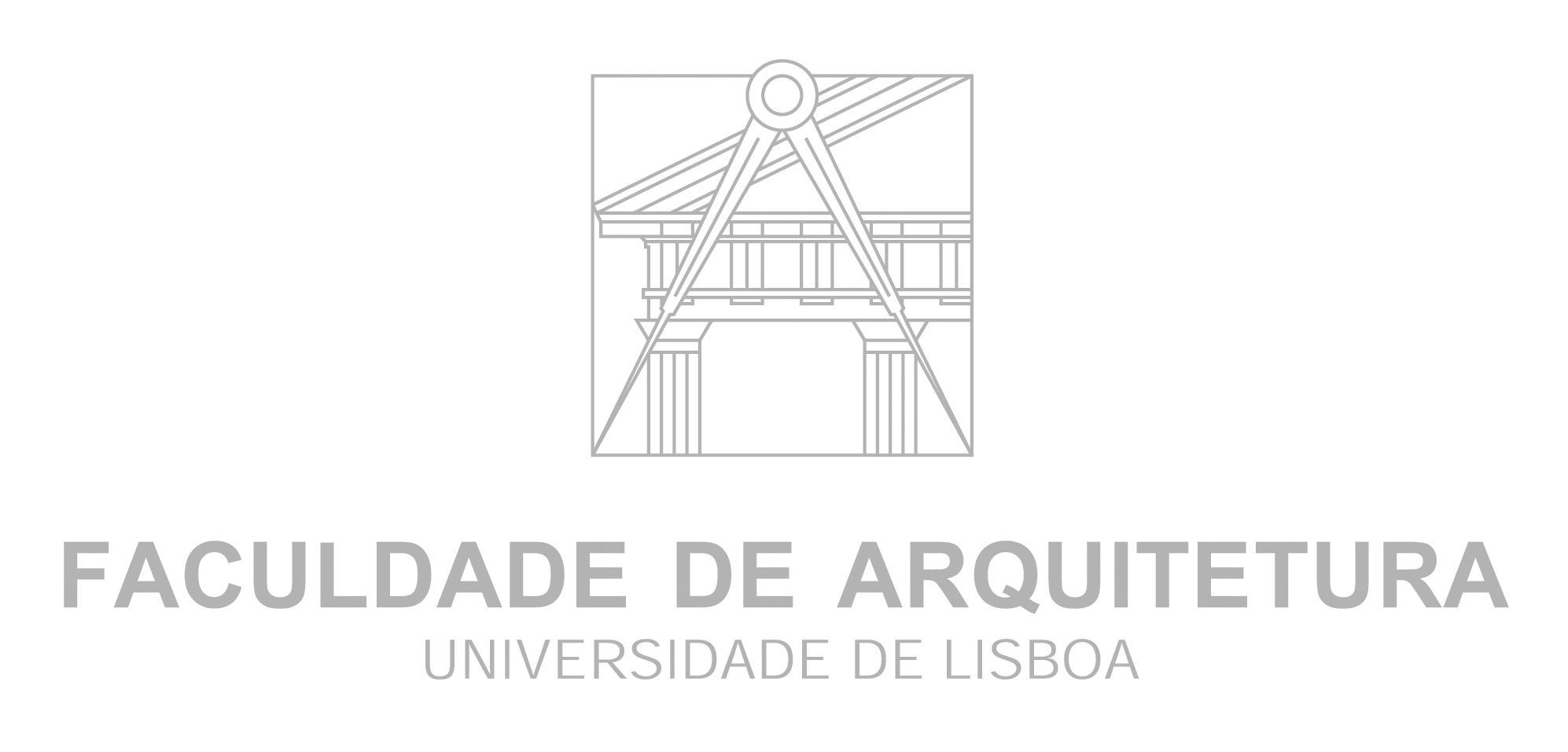 ReDig
Mestrado Integrado em Arquitectura
Ano Lectivo 2023-2024 1º Semestre
     Docente - Nuno Alão              2º Ano
ÍNDICE
Elaboração de um site em html
Introdução ao AutoCAD 
   2.1. Elaboração da Casa António Carlos Siza
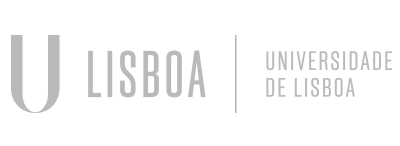 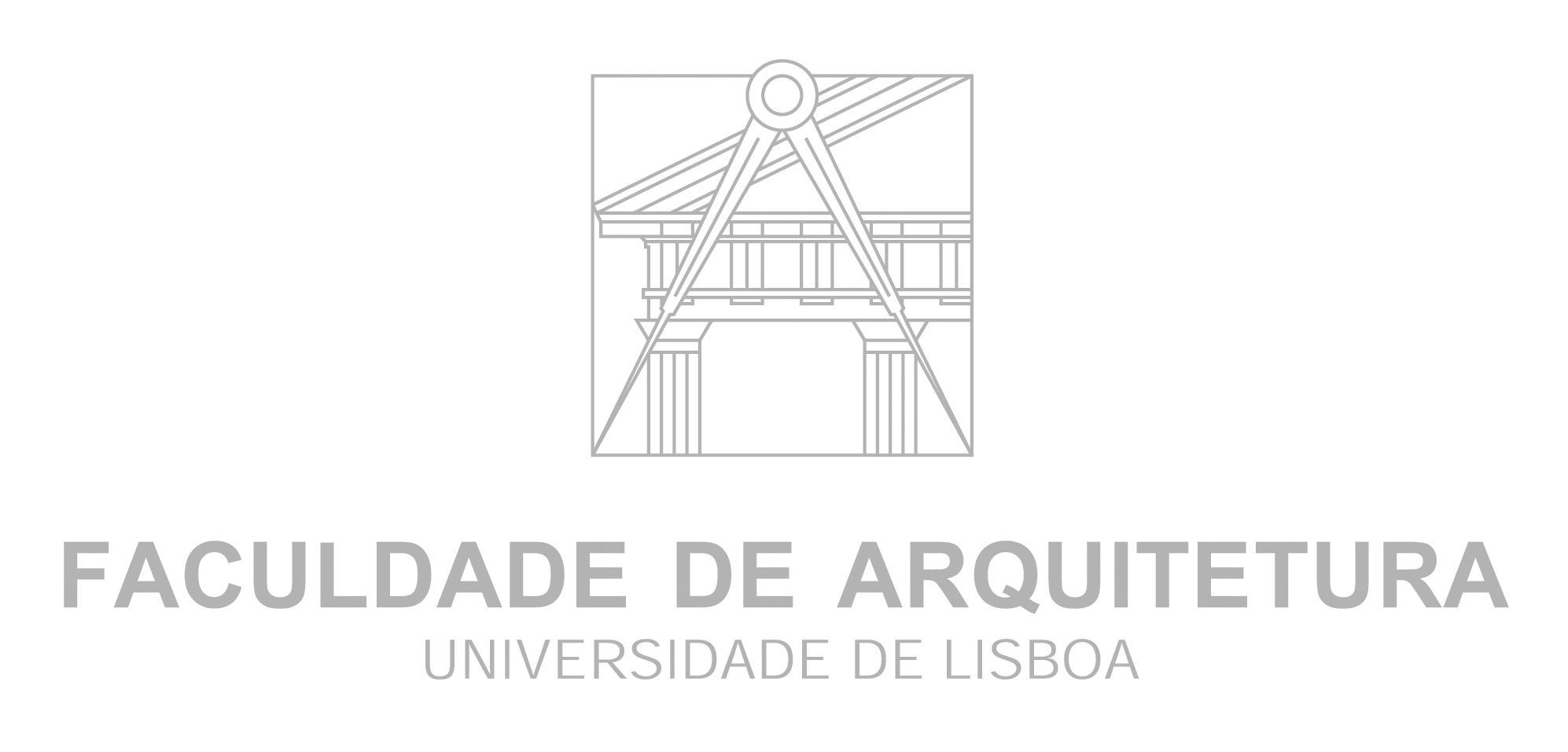 ReDig
Mestrado Integrado em Arquitectura
Ano Lectivo 2023-2024 1º Semestre
     Docente - Nuno Alão              2º Ano
1. HTML
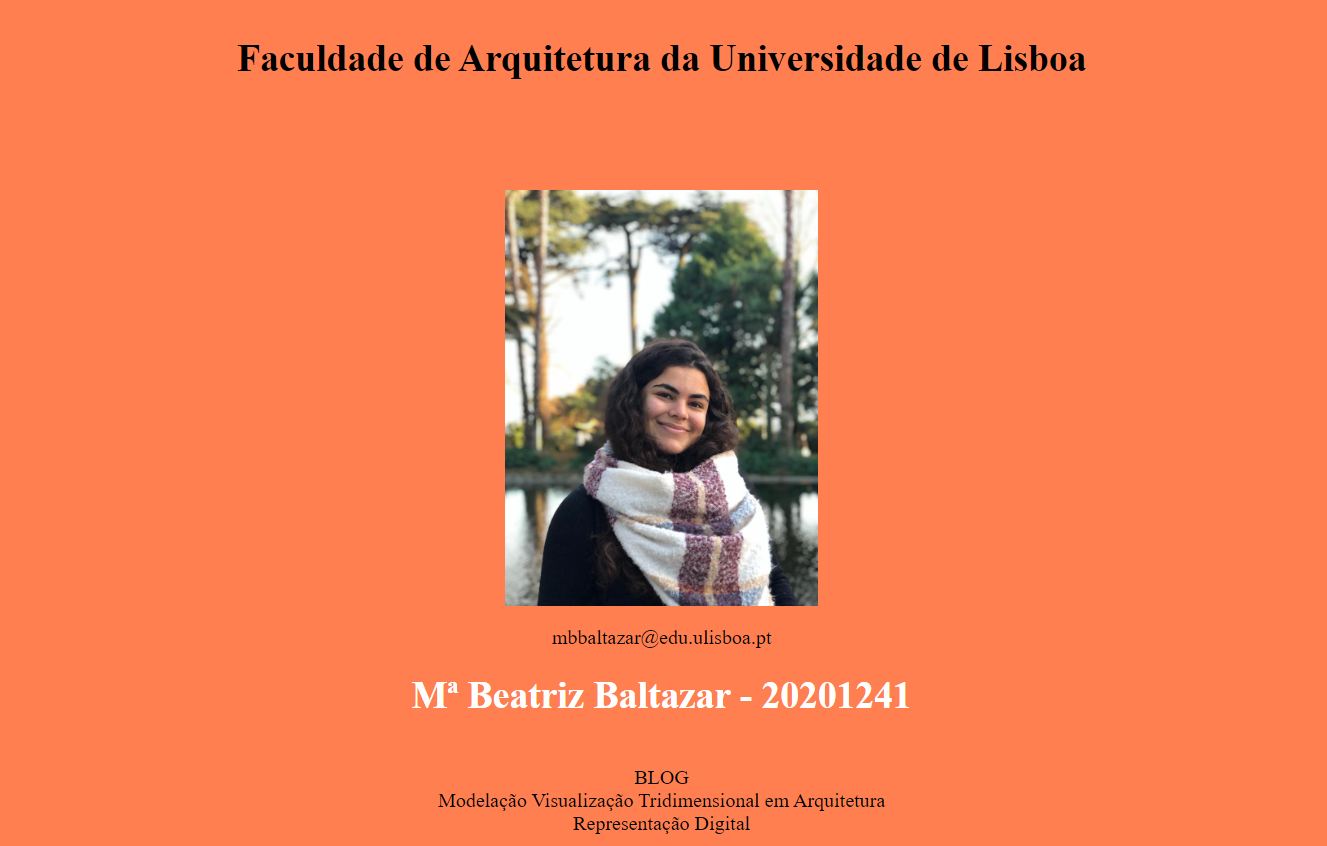 Ligação ao site oficial da Faculdade de Arquitetura
 <a  href=“http://www.fa.ulisboa.pt”  > NOME </a>
Imagem do Aluno : “imagem01.jpeg”
<img src=“imagem01.jpeg”width=250px></div>
Email do Aluno : 
<p><a href=“malito:mbbaltazar@edu.ulisboa.pt”>MAIL</a>
Identificação do aluno : Nome e Número
Ligação a trabalhos de anos anteriores
Ligação aos trabalhos da UC Representação Digital
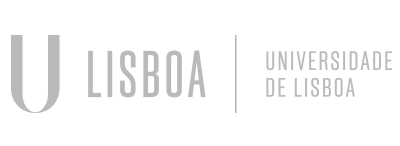 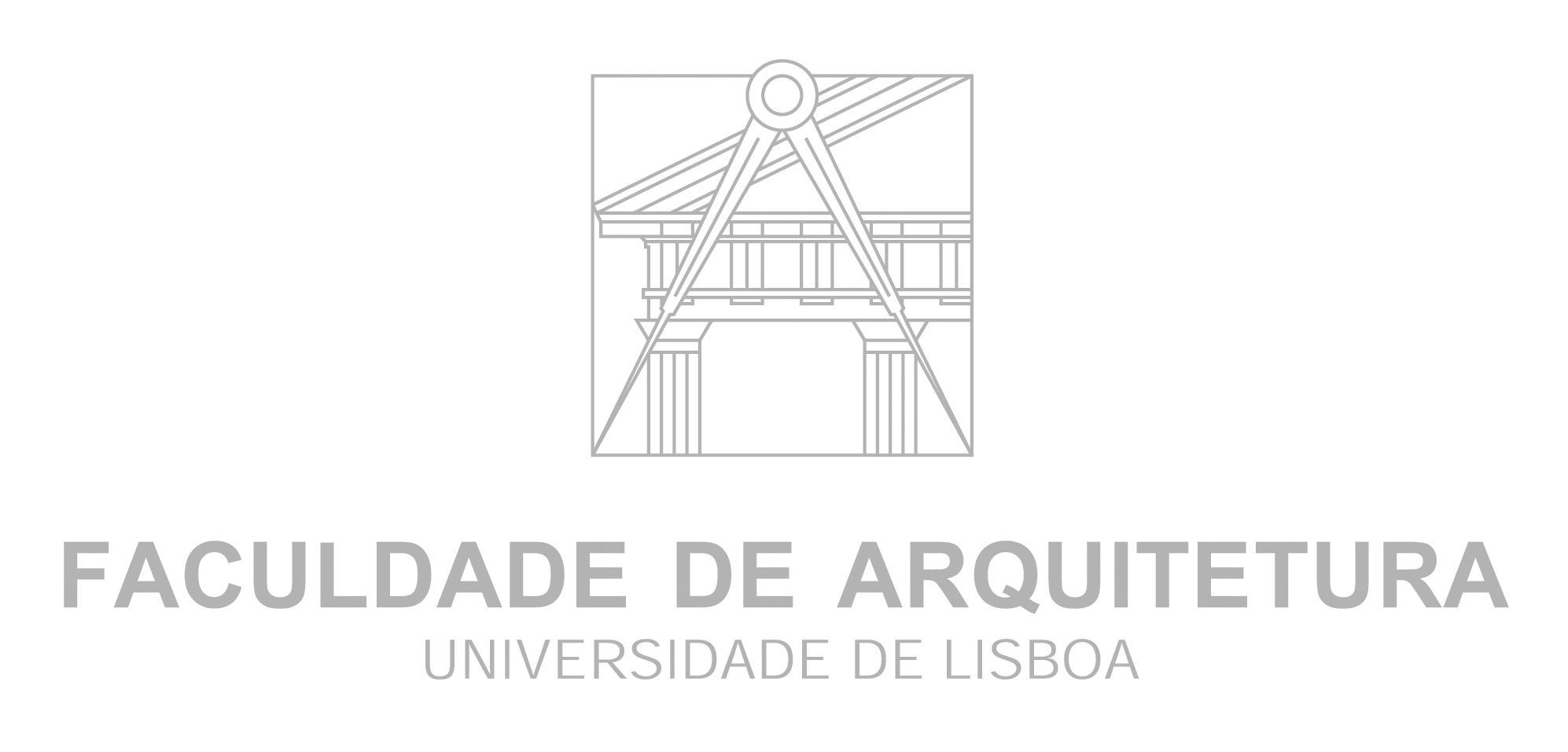 ReDig
Mestrado Integrado em Arquitectura
Ano Lectivo 2023-2024 1º Semestre
     Docente - Nuno Alão              2º Ano
HTML
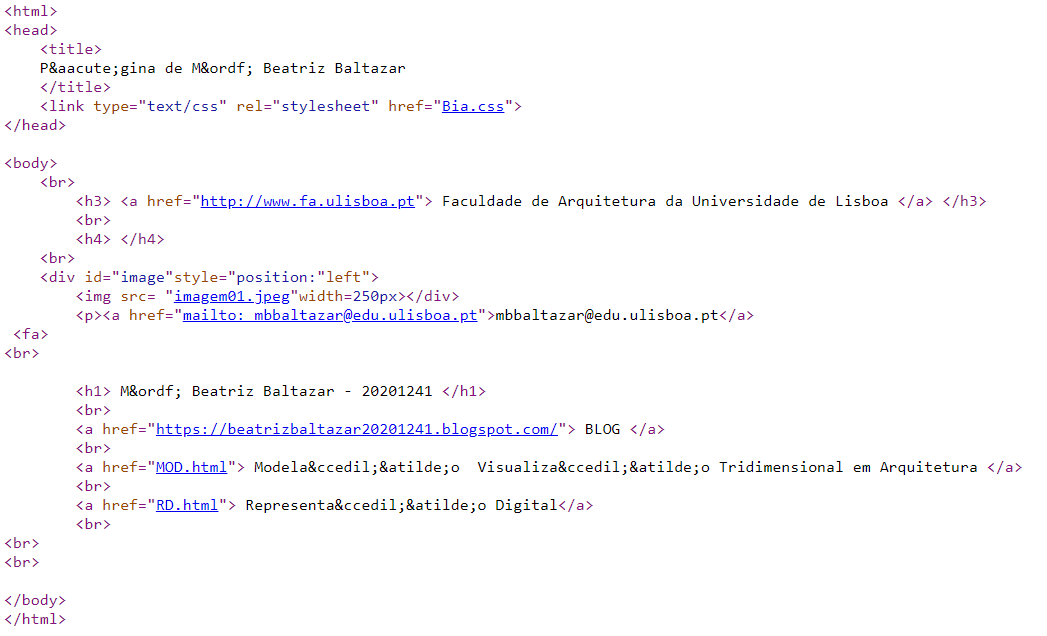 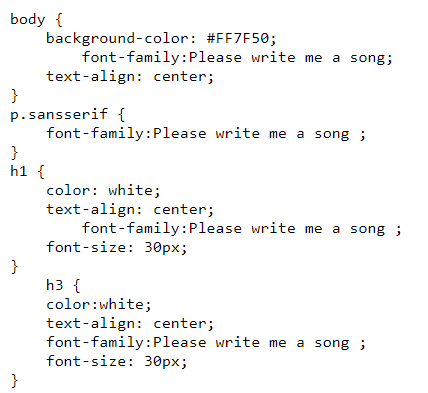 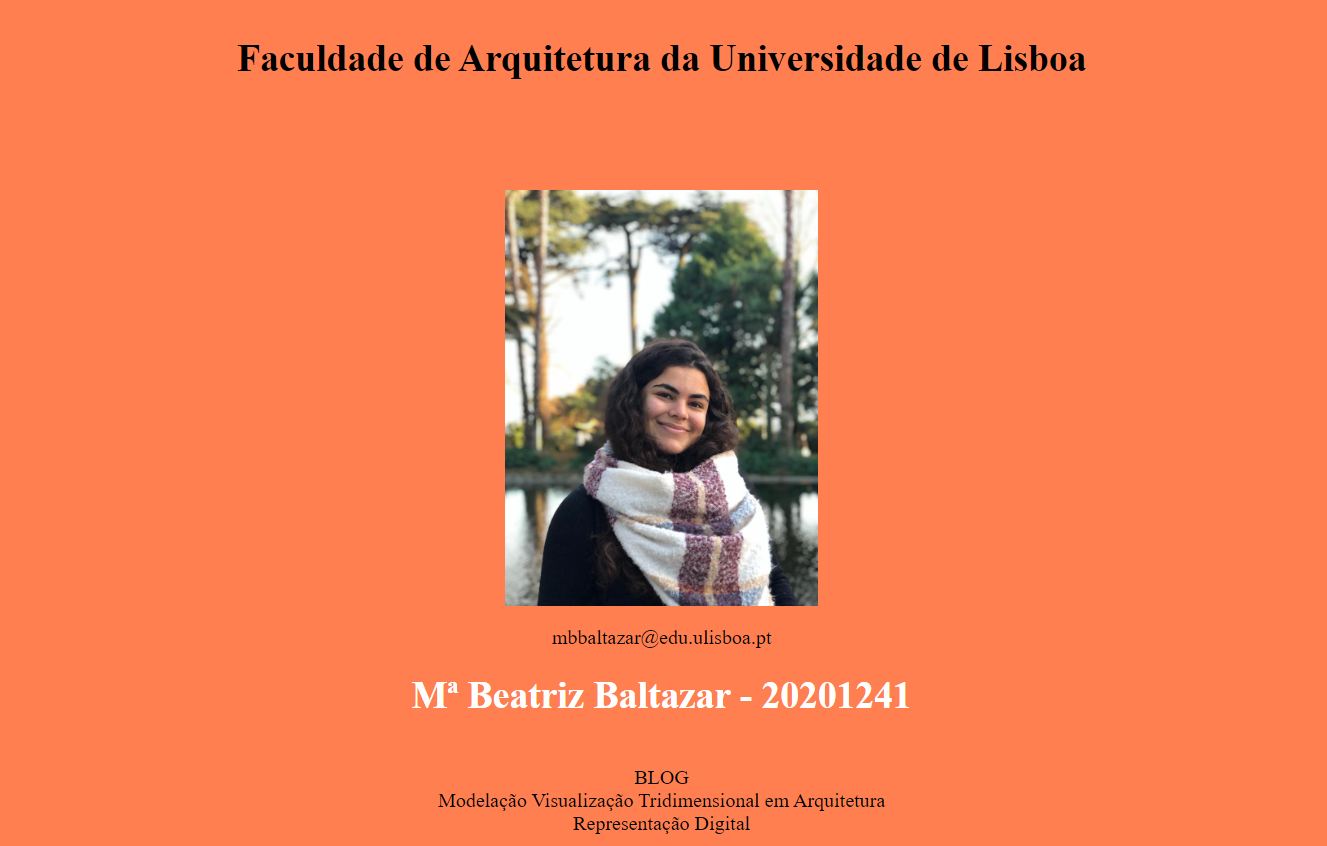 Escolha da cor “branco” exclusivamente para a Identificação do aluno – Nome e Número – de modo a destacar o autor do site acima do conteúdo
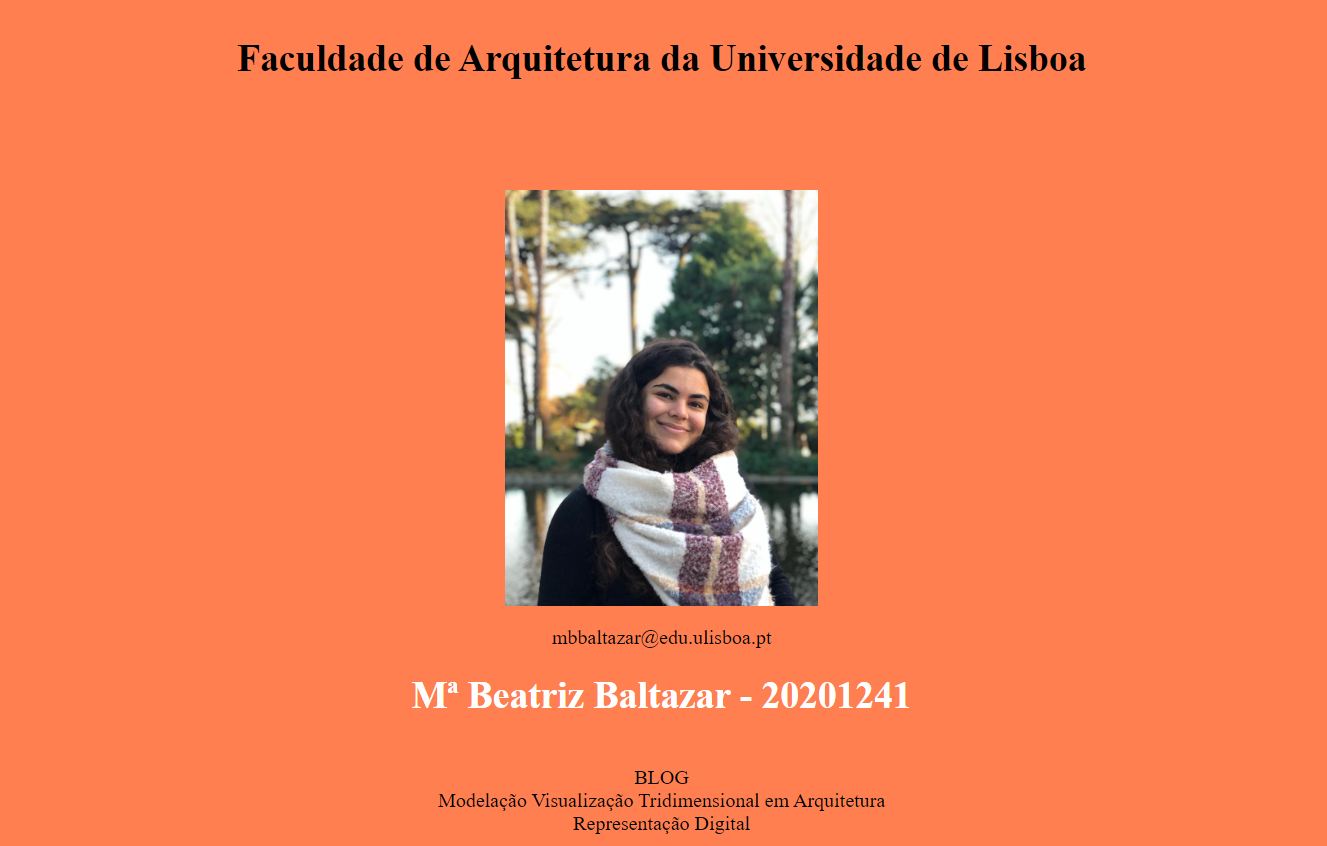 Escolha da cor “preto” para todas as informações complementares ao autor, referentes à UC Representação Digital e ás restantes, feitas em anos anteriores
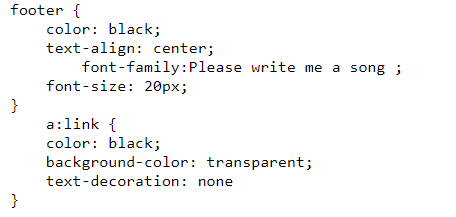 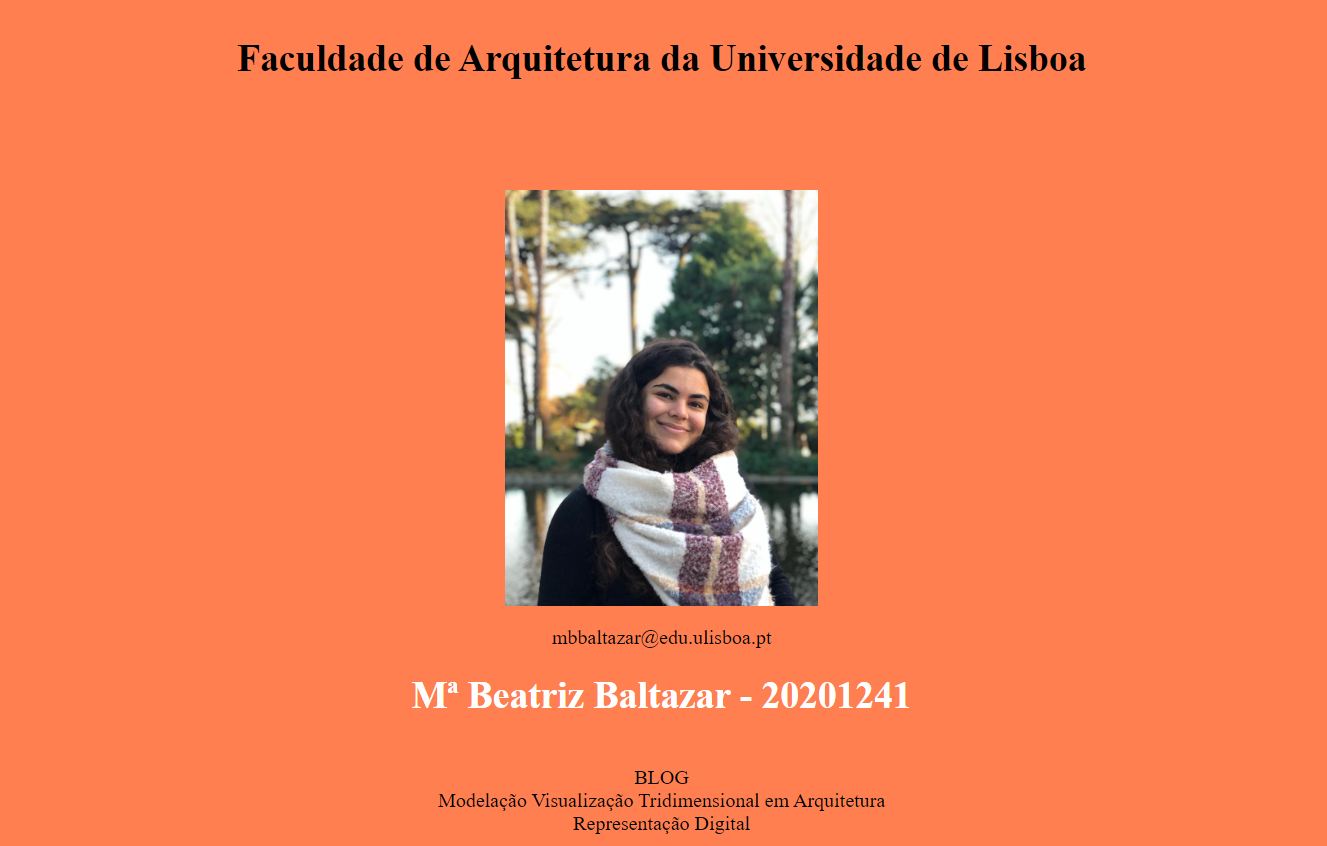 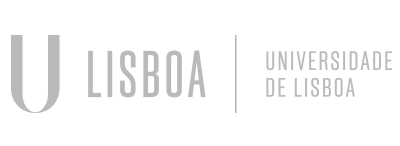 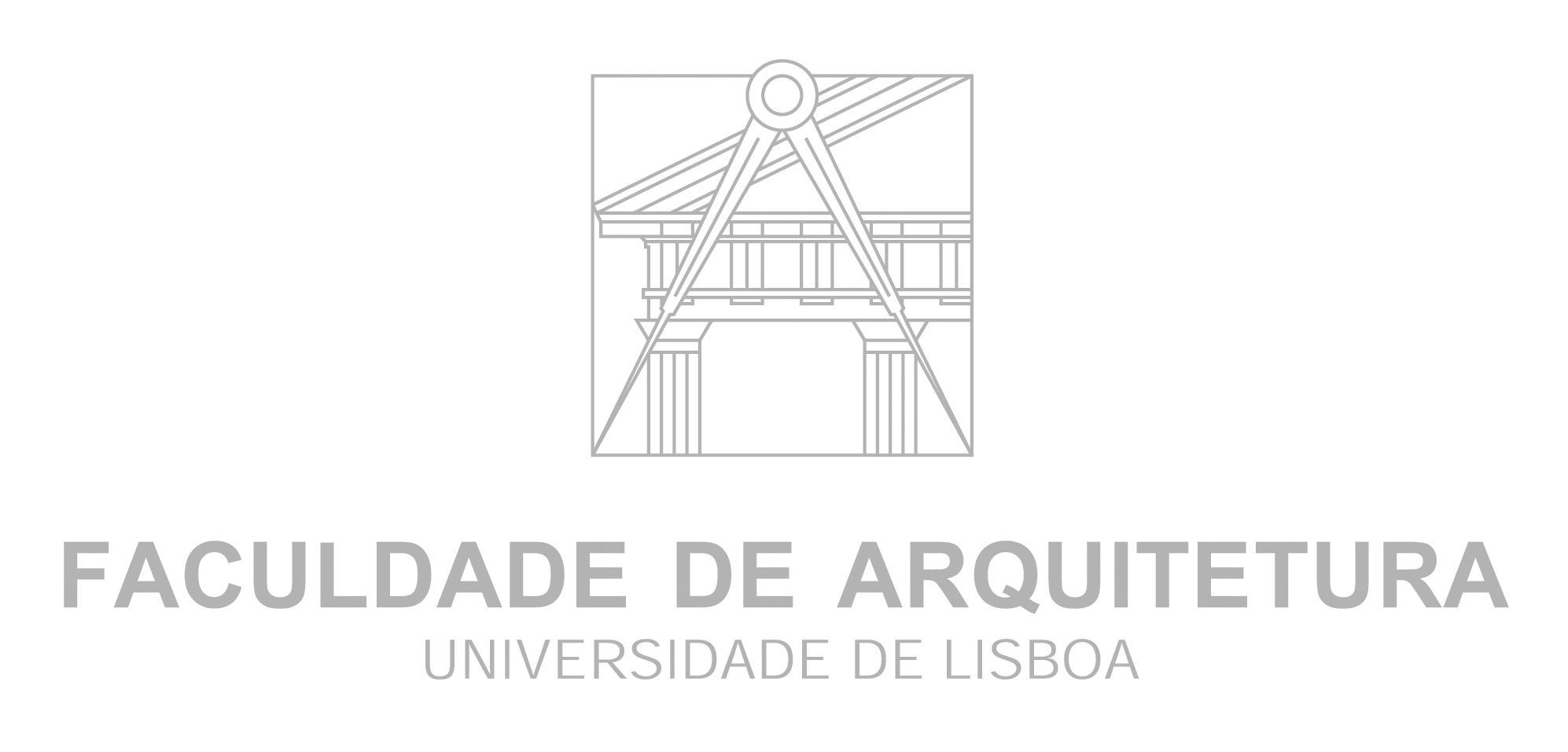 ReDig
Mestrado Integrado em Arquitectura
Ano Lectivo 2023-2024 1º Semestre
     Docente - Nuno Alão              2º Ano
HTML
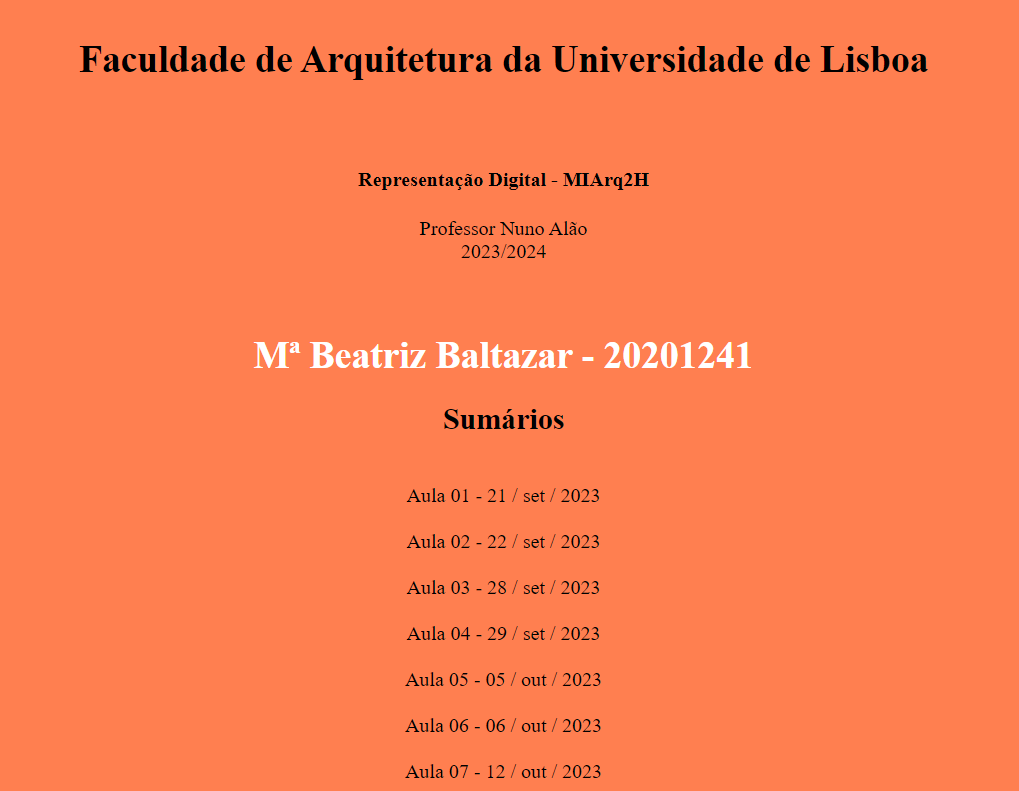 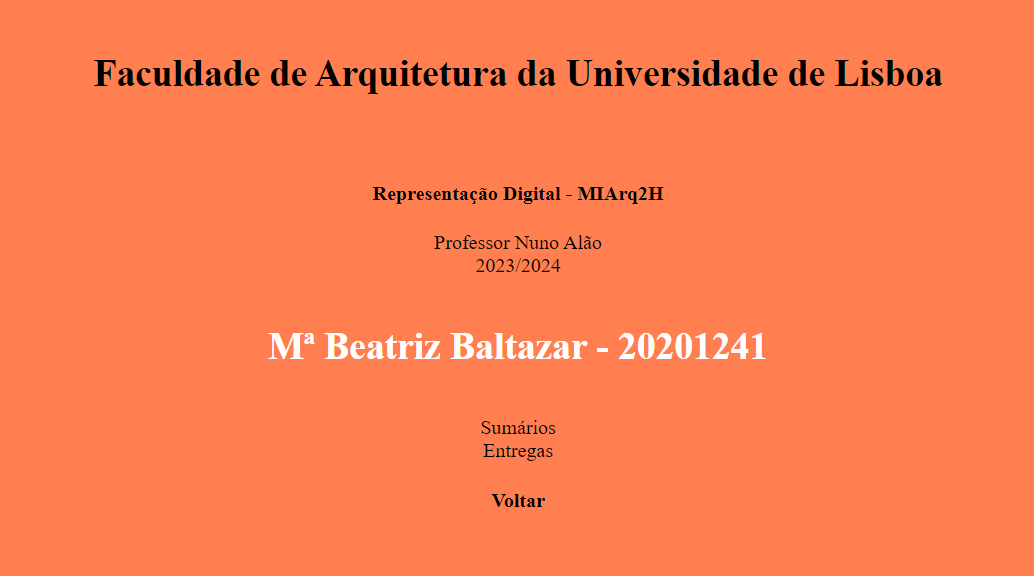 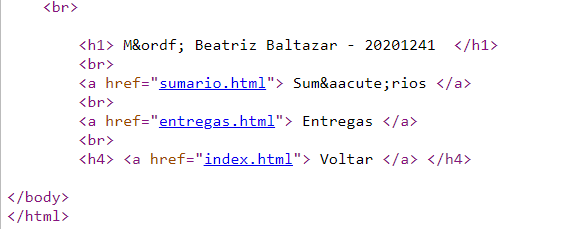 Organização da página com Sumários e Entregas para facilitar a submissão e procura.

Pasta de Sumários
Pastas para cada dia correspondente à escrita do sumário de cada aula
Pasta para Entregas
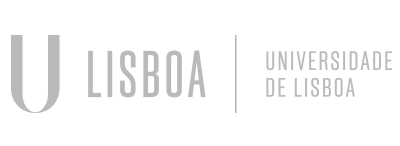 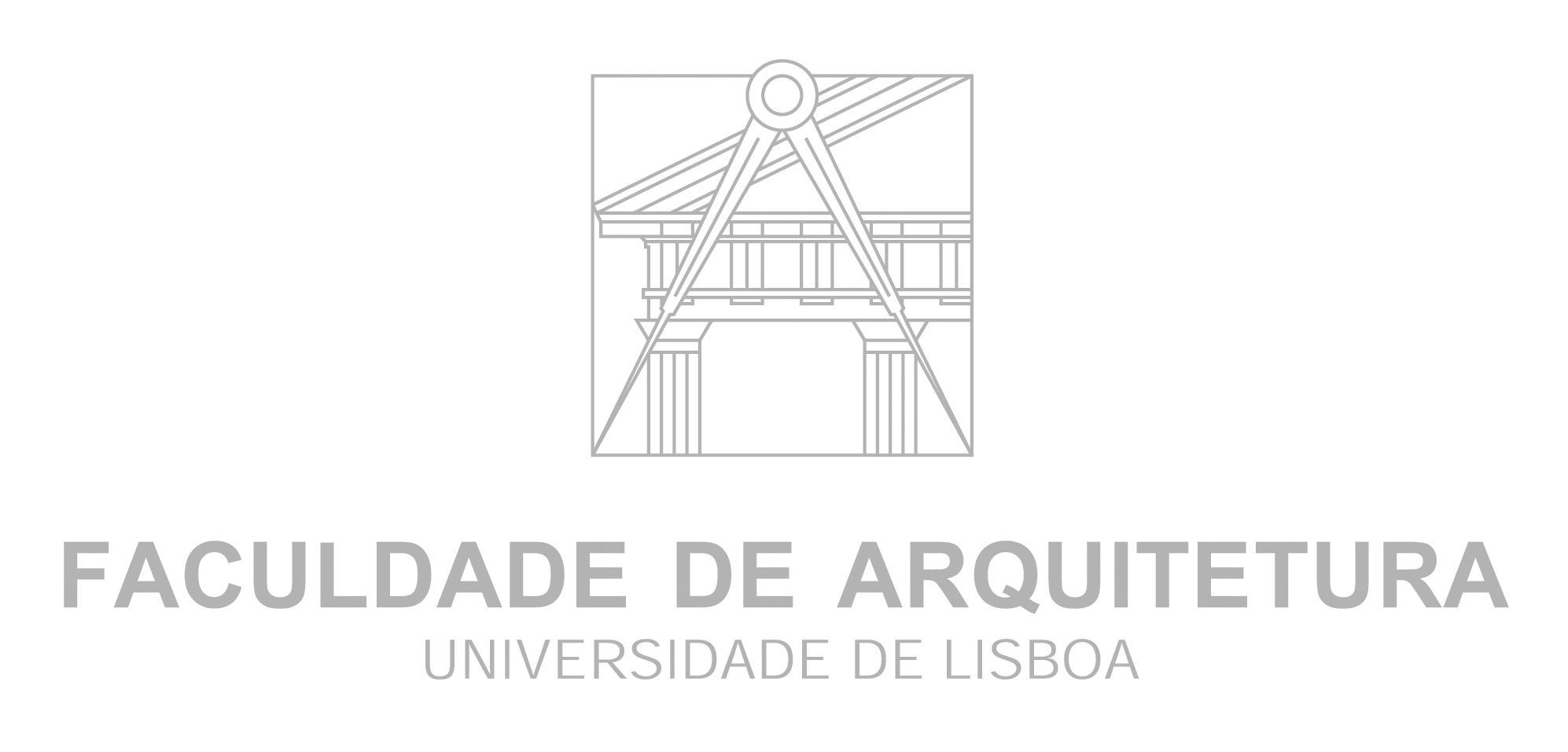 ReDig
Mestrado Integrado em Arquitectura
Ano Lectivo 2023-2024 1º Semestre
     Docente - Nuno Alão              2º Ano
HTML
Introdução à linguagem html do Notepad ++:
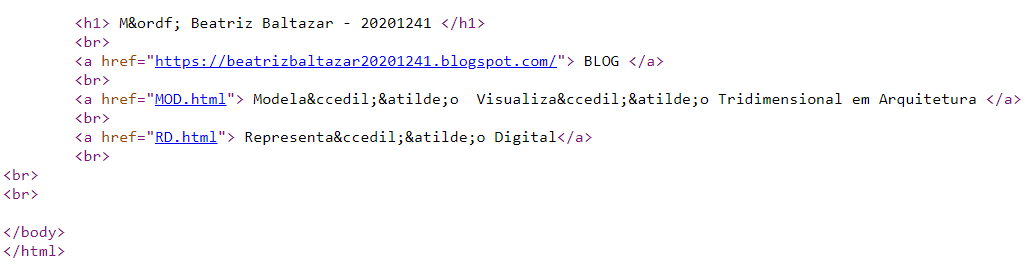 É = &Eacute;
é = &eacute;
Ê = &Ecirc;
È = &Egrave;
Á = &Aacute;
á = &aacute;
Â = &Acirc;
À = &Agrave;
Ã = &Atilde;

ç = &ccedil;
Í = &Iacute;
í = &iacute;
Î = &Icirc;
Ì = &Igrave;
< = &lt;
> = &gt;
! = &#33;
“ = &#34;
# = &#35;
% = &#37;
‘ = &#39;
* = &#42
Ú = &Oacute;
ú = &oacute;
Û = &Ocirc;
Ù = &Ograve;
Ó = &Oacute;
ó = &oacute;
Ô = &Ocirc;
Ò = &Ograve;
Õ = &Otilde;
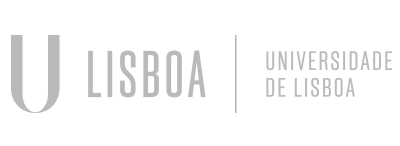 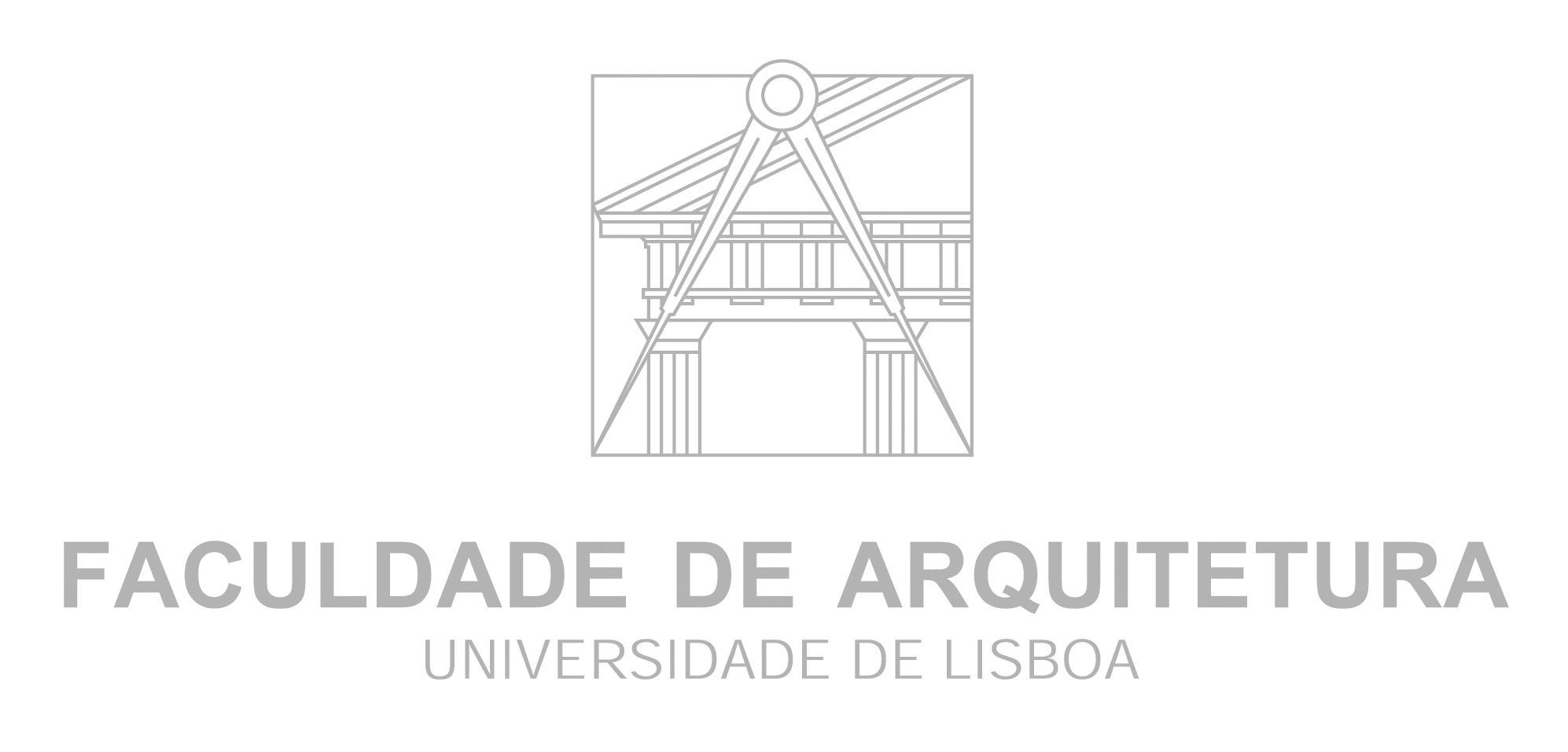 ReDig
Mestrado Integrado em Arquitectura
Ano Lectivo 2023-2024 1º Semestre
     Docente - Nuno Alão              2º Ano
2. AutoCAD
Comandos utilizados:
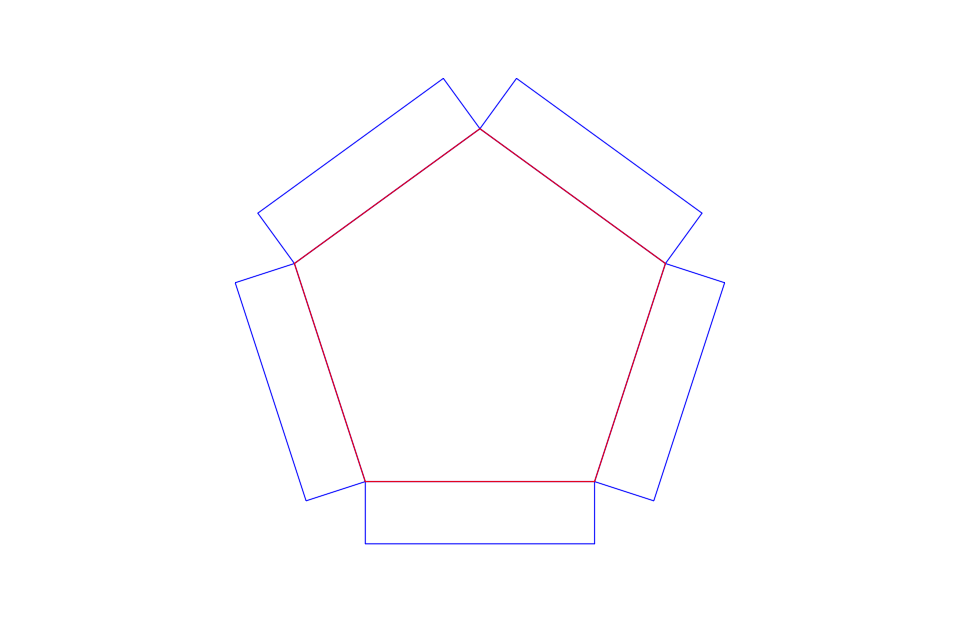 LAYERS – definição das camadas do desenho, nas quais estarão inseridos os diferentes objetos desenhados. 
    ex: Todos os retângulos numa layer (cor azul) e o pentágono noutra (cor vermelha)
 
 MOVE – selecionar < MOVE < arrastar
 ZOOM – funcionalidade de rato
 WORKSCALE – 1/1000
 COORDENADAS ABSOLUTAS – ex: (#4,5)
 COORDENADAS RELATIVAS – ex: (@5,5)
 LINE – LINE < selecionar ponto de início e definir o comprimento (escrevendo nº)
 POLYLINE – PL < h ou v < selecionar ponto pretendido
 CHANGEPROPERTIES – CHPROP
 SCALE – alterar a escla
 ALIGN – alinhar o nosso objeto com outro ou à escala de outro. 
 DRAWORDER – definir a ordem dos objetos, front ou back
 TEXT – introdução de texto auxiliar
1ª Conjunto em AutoCAD
1 PENTÁGONO
5 RETÂNGULOS
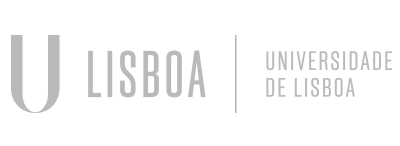 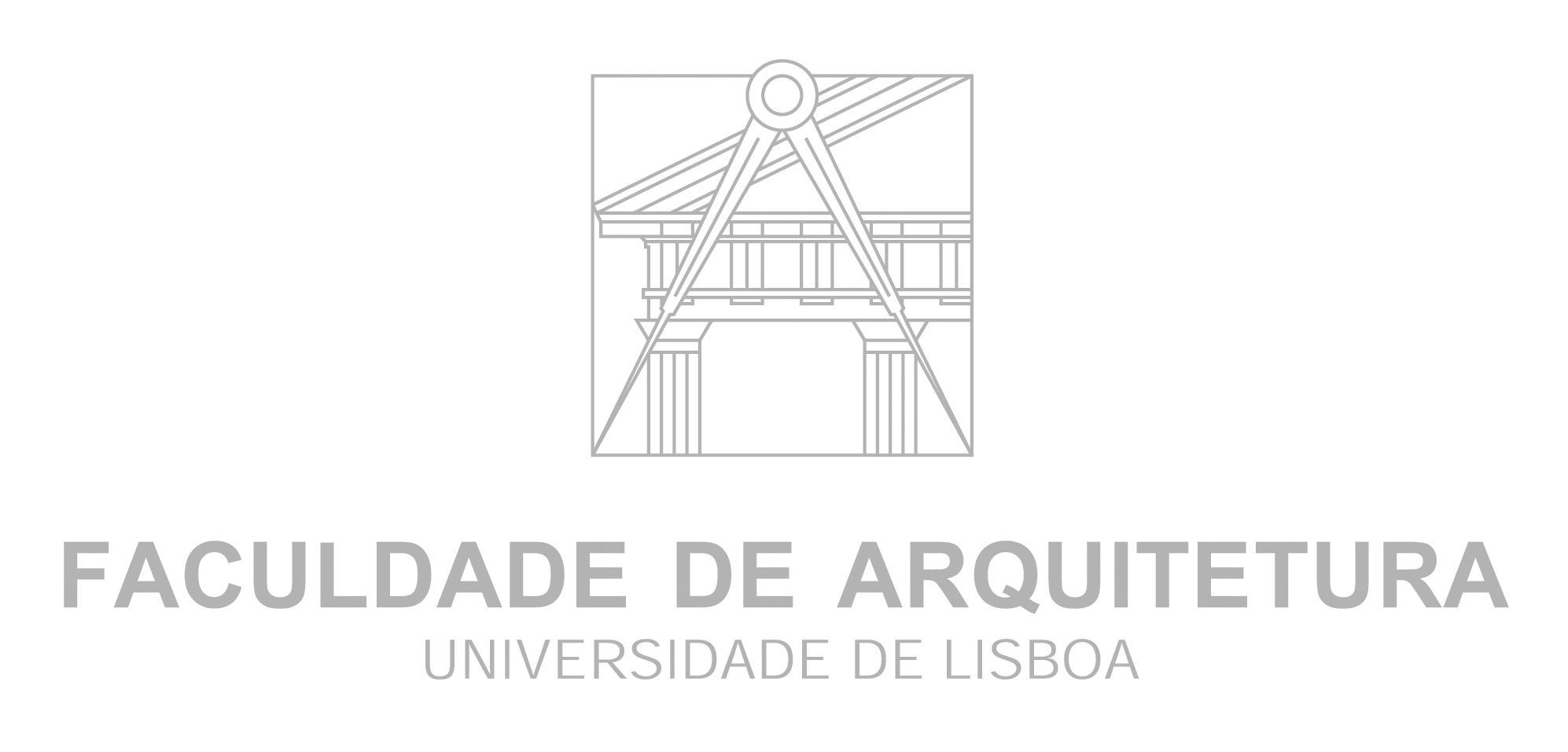 ReDig
Mestrado Integrado em Arquitectura
Ano Lectivo 2023-2024 1º Semestre
     Docente - Nuno Alão              2º Ano
AutoCAD
Comandos utilizados:
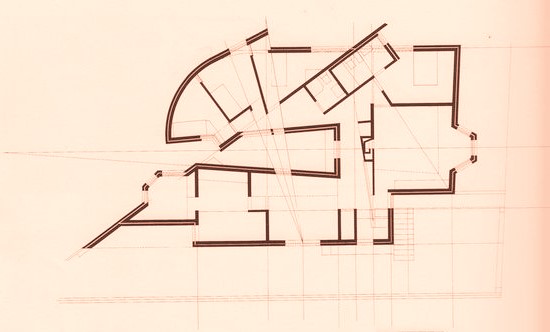 ATTACH – colocação de uma imagem no Model do AutoCAD (criar layer para tal)
 DISTÂNCIA – DIST < selecionar ponto inicial < selecionar ponto final
 LIST – Compreender as características apresentadas
 LINETYPE – escolher o tipo de linha apropriada
 COLOR – LAYER < selecionar quadrado de cor e alterar
 OFFSET – OF < definir a distância pretendida e selecionar a direção com o rato
 SCALE – alterar a escala
 TRIM – retirar linhas desnecessárias – estas têm de estar em contacto com outras/ter um limite. ex: apagar partes de duas linhas perpendiculares. 
 OPTIONS – no caso, alterou-se a cor do cursor – Display < Colors < 2D model space < Crosshairs < Color x
OSNAP – Configurações/ Drafting Settings, no qual se selecionou:
                     Object Snap < Endpoint; Midpoint; Center; Geometric Center;
                     Intersection; Perpendicular
2ª Objeto em AutoCAD
Desenho de uma planta
Casa António Carlos Siza
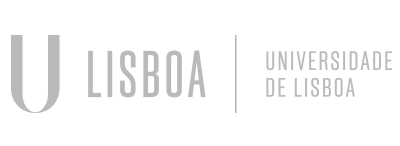 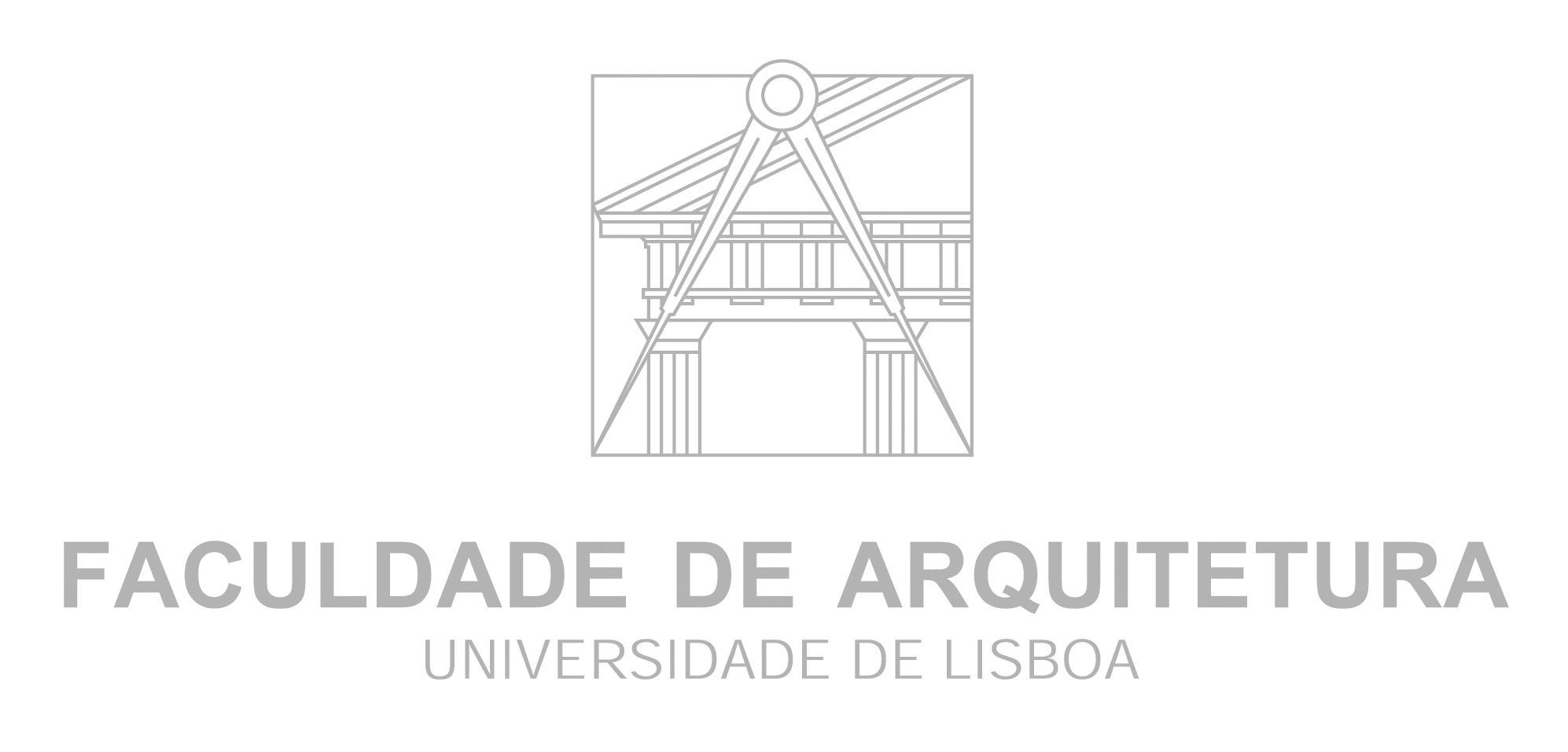 ReDig
Mestrado Integrado em Arquitectura
Ano Lectivo 2023-2024 1º Semestre
     Docente - Nuno Alão              2º Ano
AutoCAD
Comandos utilizados:
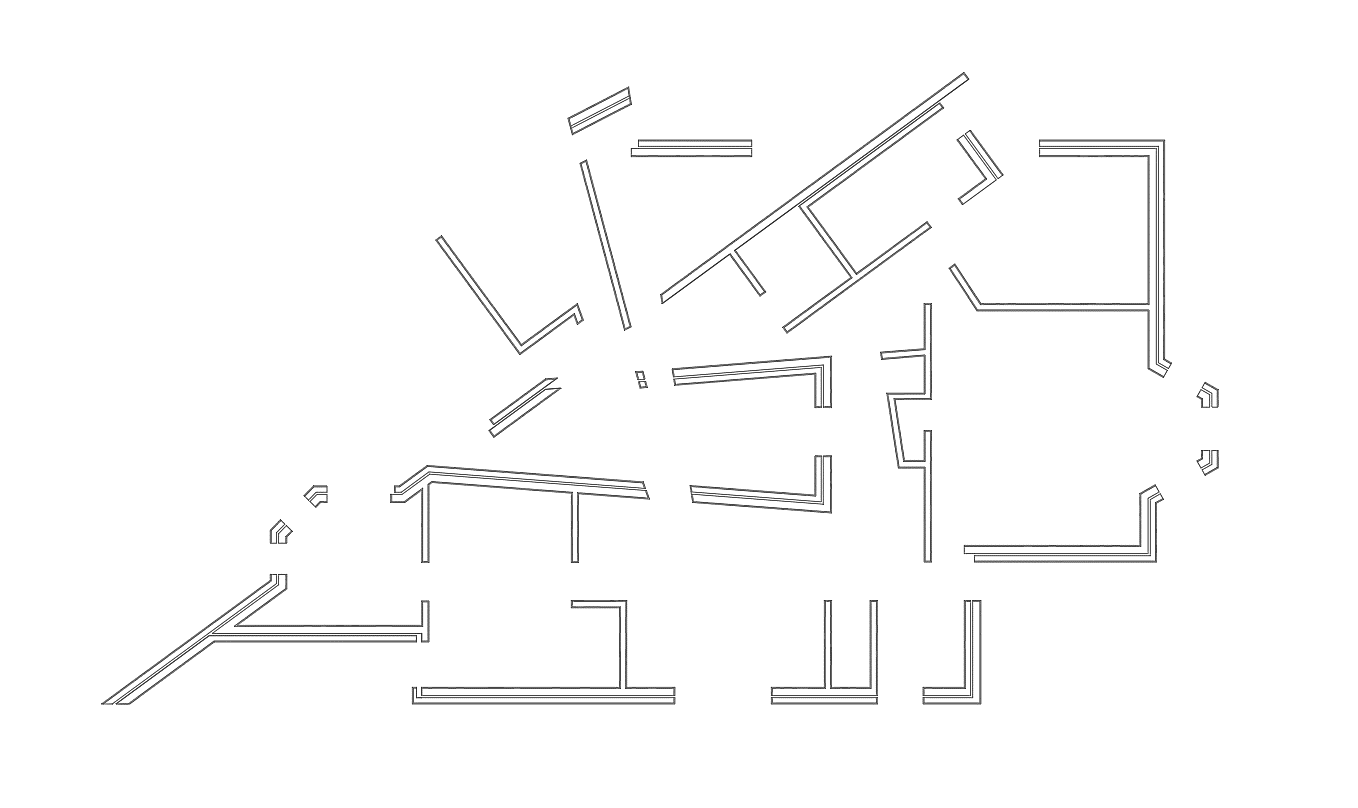 BREAK – “f” como ponto inicial
 REMOVE – remover
 STRETCH – esticar/alterar a medida numa direção
 NEAREST – escolha do ponto mais próximo (sem precisão) 
 DRAWORDER – definir a ordem dos desenhos (f/h)
2ª Objeto em AutoCAD
Continuação da planta da aula 04
Casa António Carlos Siza
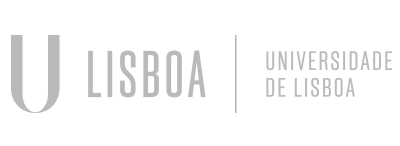 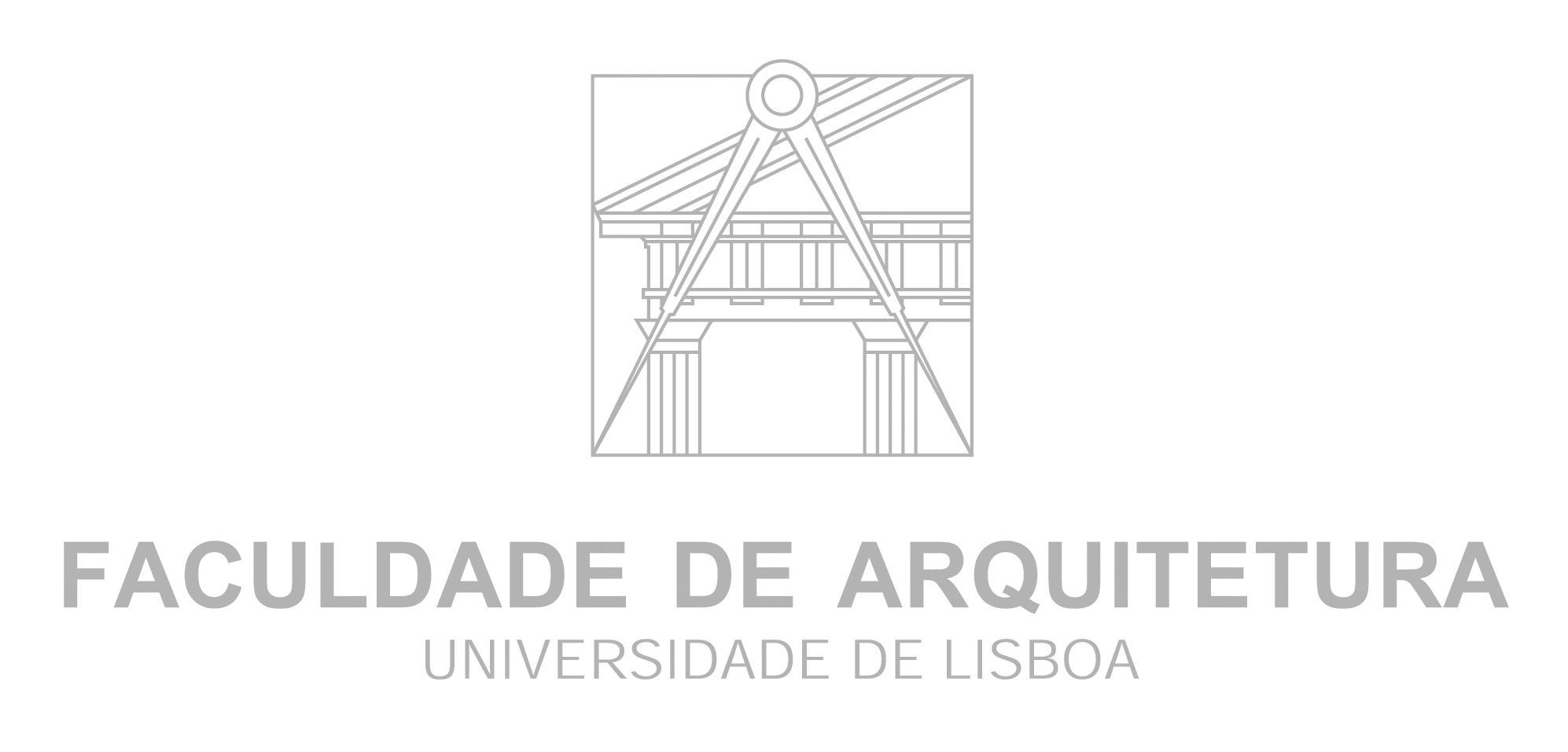 ReDig
Mestrado Integrado em Arquitectura
Ano Lectivo 2023-2024 1º Semestre
     Docente - Nuno Alão              2º Ano
AutoCAD
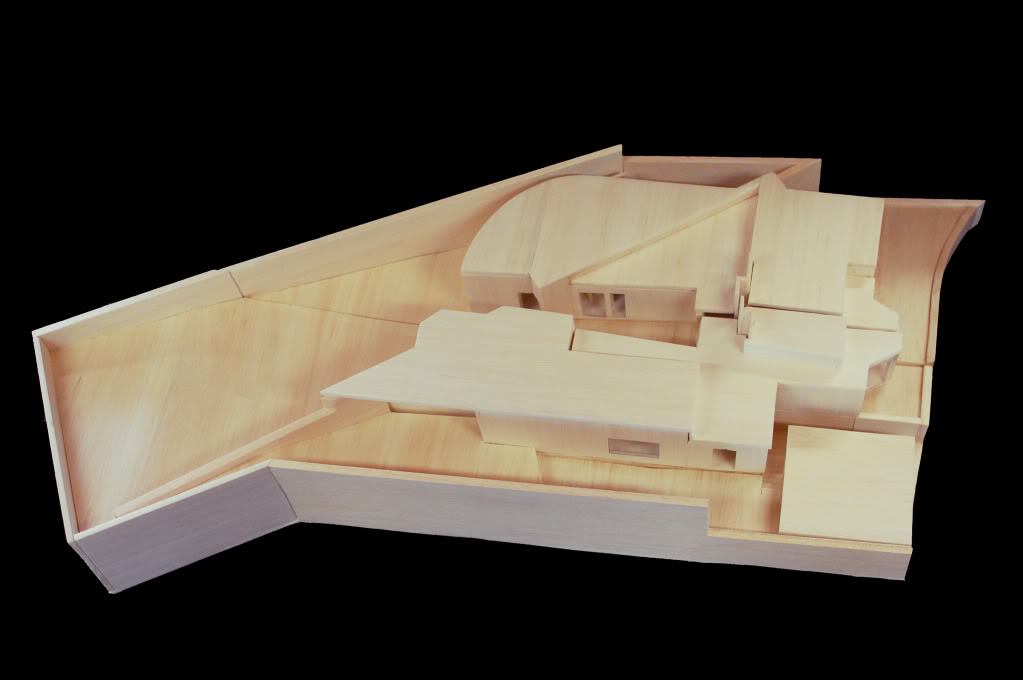 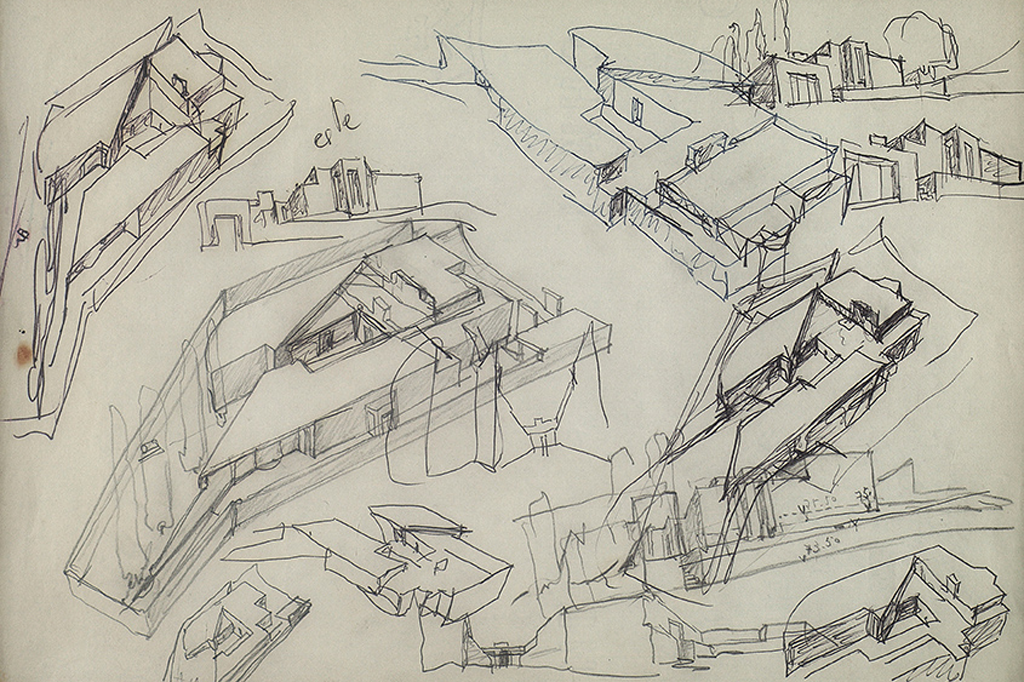 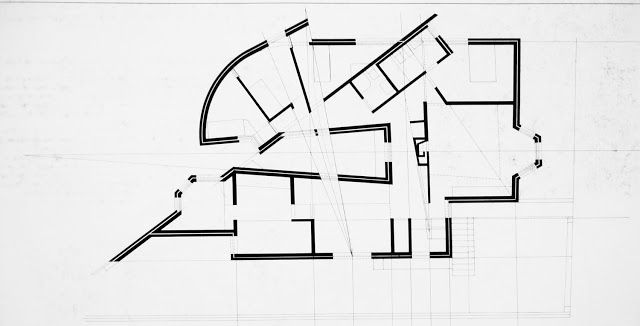 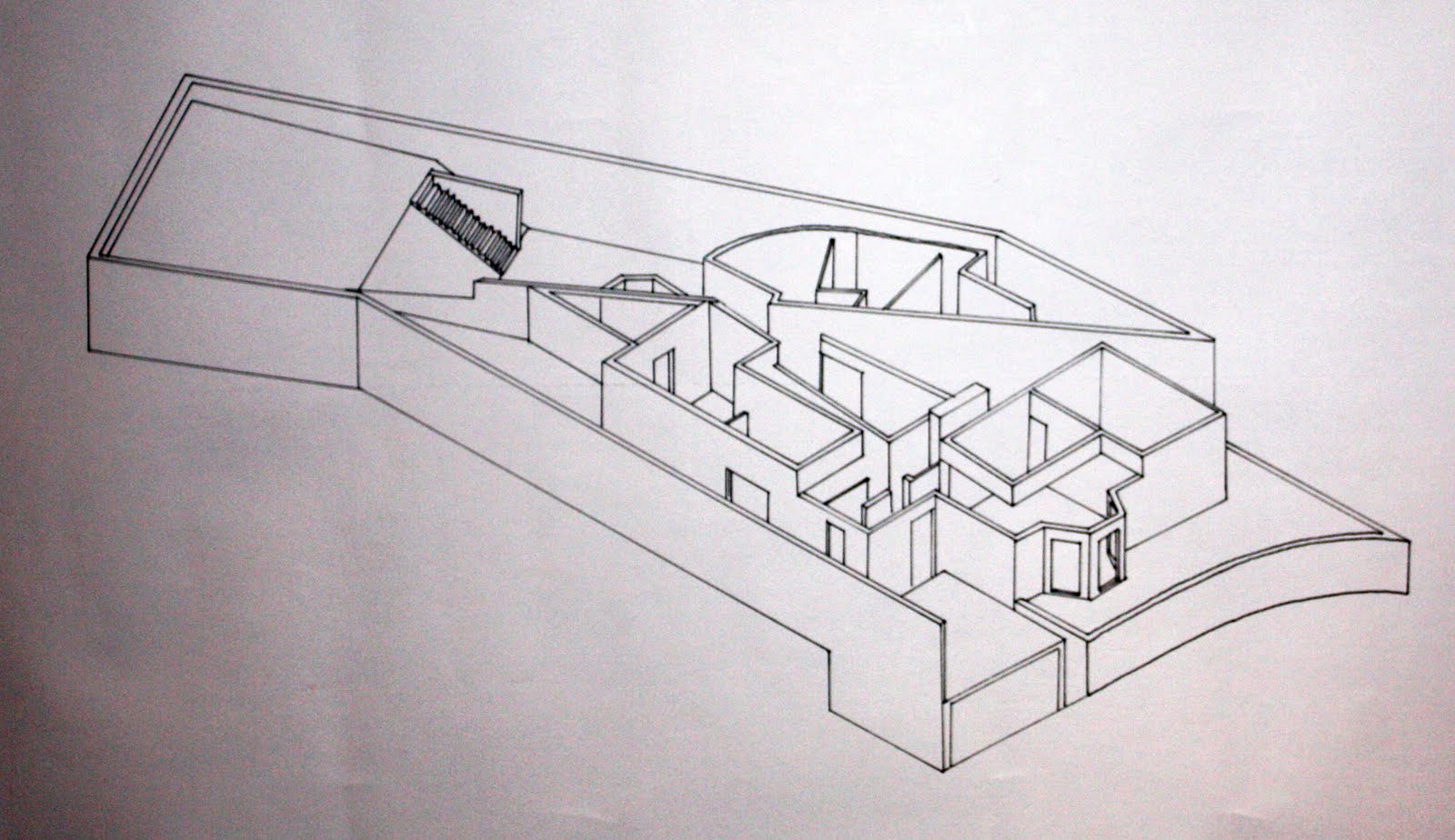 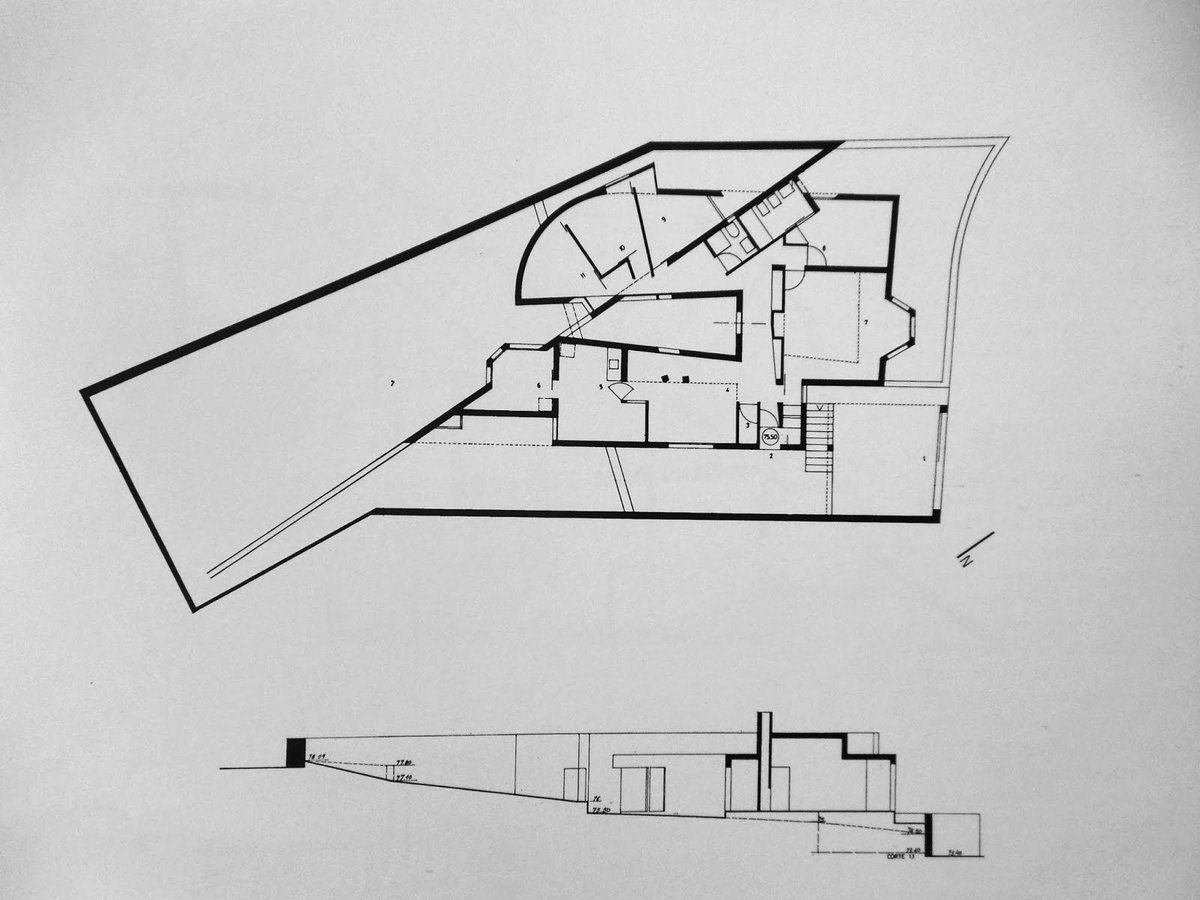 Estudo da Casa António Carlos Siza:
- Identificação de janelas
- Apontamento de portas envidraçadas
- Clarificação dos vãos existentes
- Análise das fachadas - composição
Registo Fotográfico - Casa António Carlos Siza
https://ofhouses.com/post/121334854820/189-%C3%A1lvaro-siza-house-ant%C3%B3nio-carlos-siza
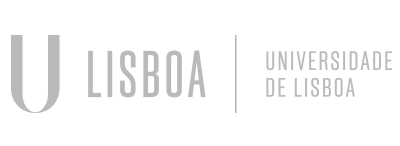 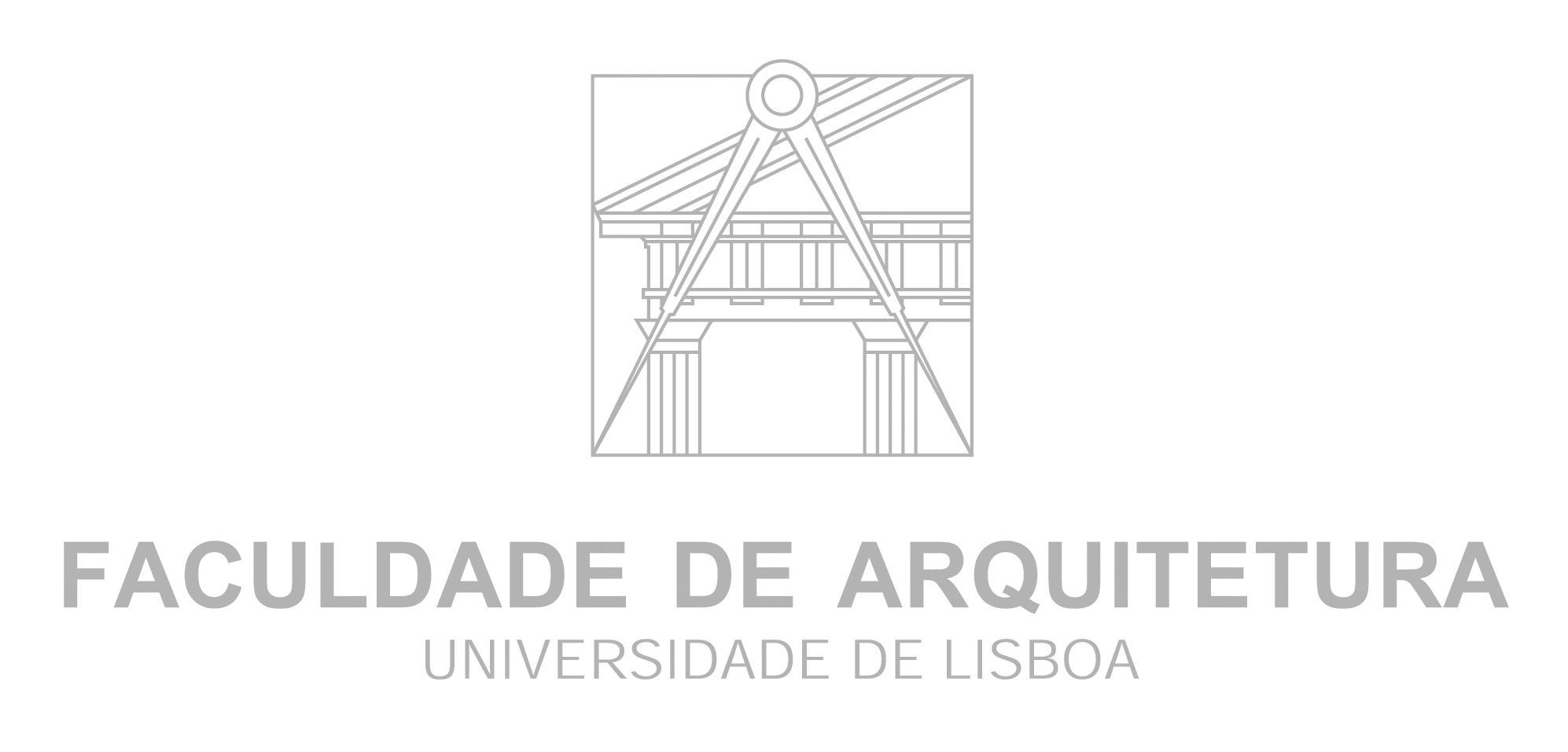 ReDig
Mestrado Integrado em Arquitectura
Ano Lectivo 2023-2024 1º Semestre
     Docente - Nuno Alão              2º Ano
AutoCAD
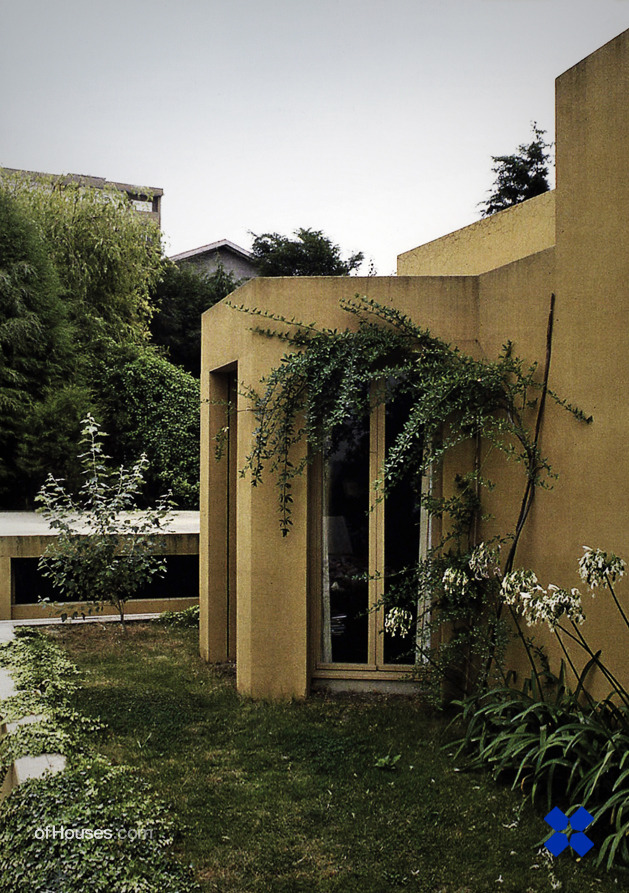 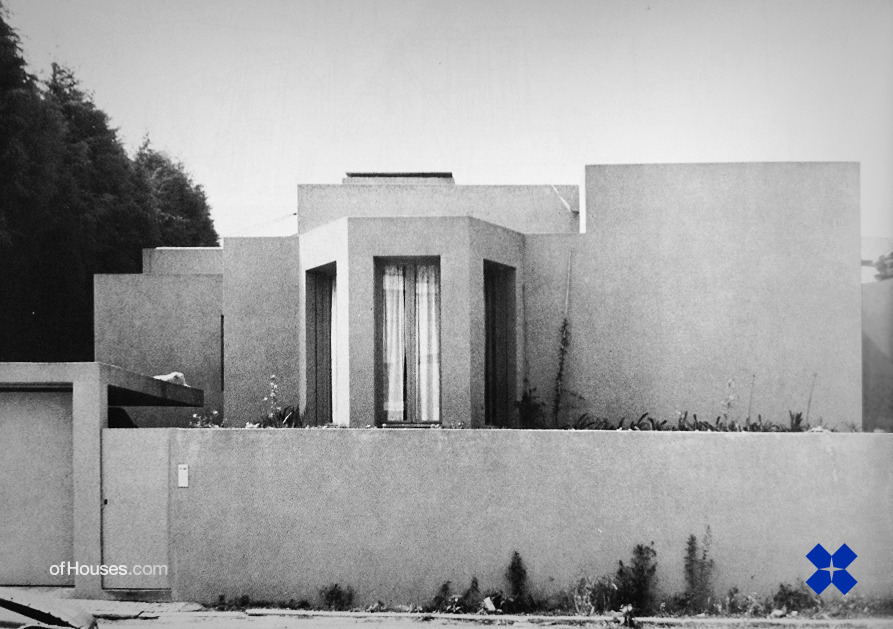 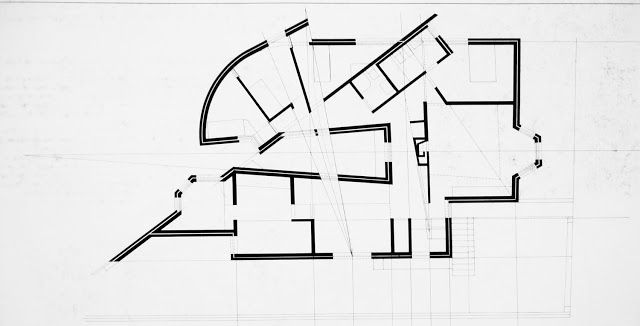 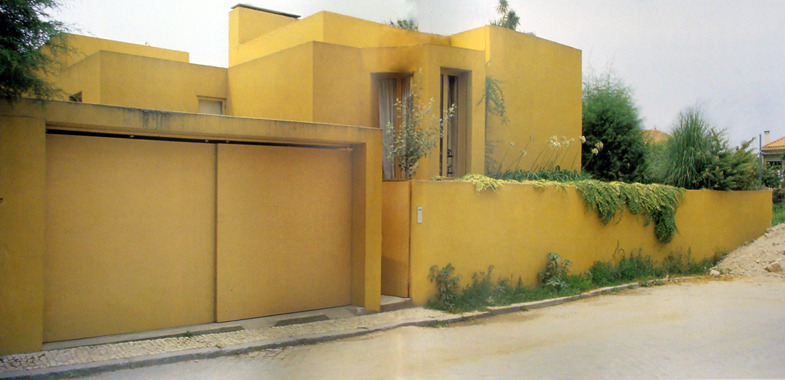 Estudo da Casa António Carlos Siza:
- 3 portas envidraçadas
- 1 porta
Registo Fotográfico - Casa António Carlos Siza
https://ofhouses.com/post/121334854820/189-%C3%A1lvaro-siza-house-ant%C3%B3nio-carlos-siza
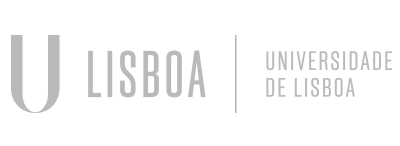 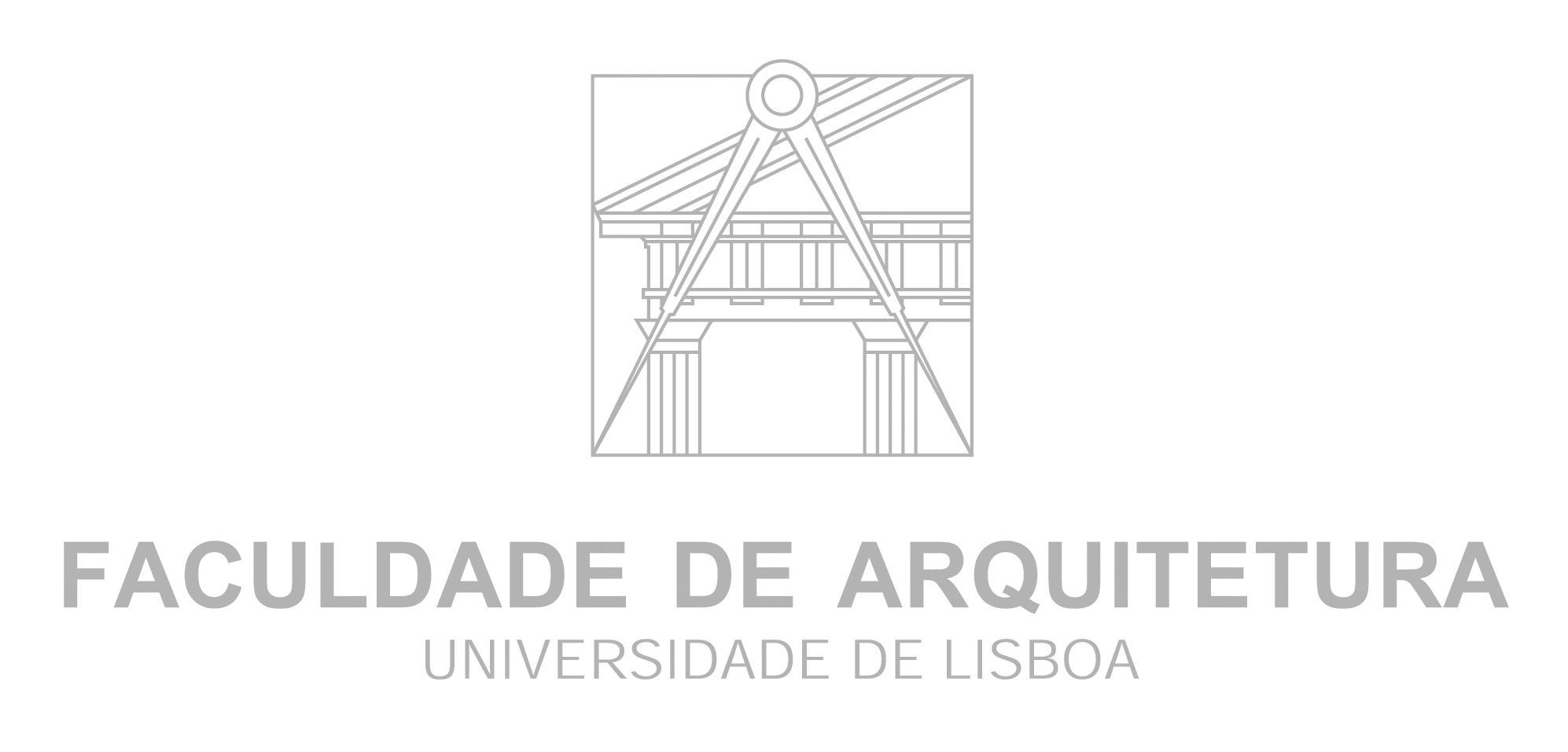 ReDig
Mestrado Integrado em Arquitectura
Ano Lectivo 2023-2024 1º Semestre
     Docente - Nuno Alão              2º Ano
AutoCAD
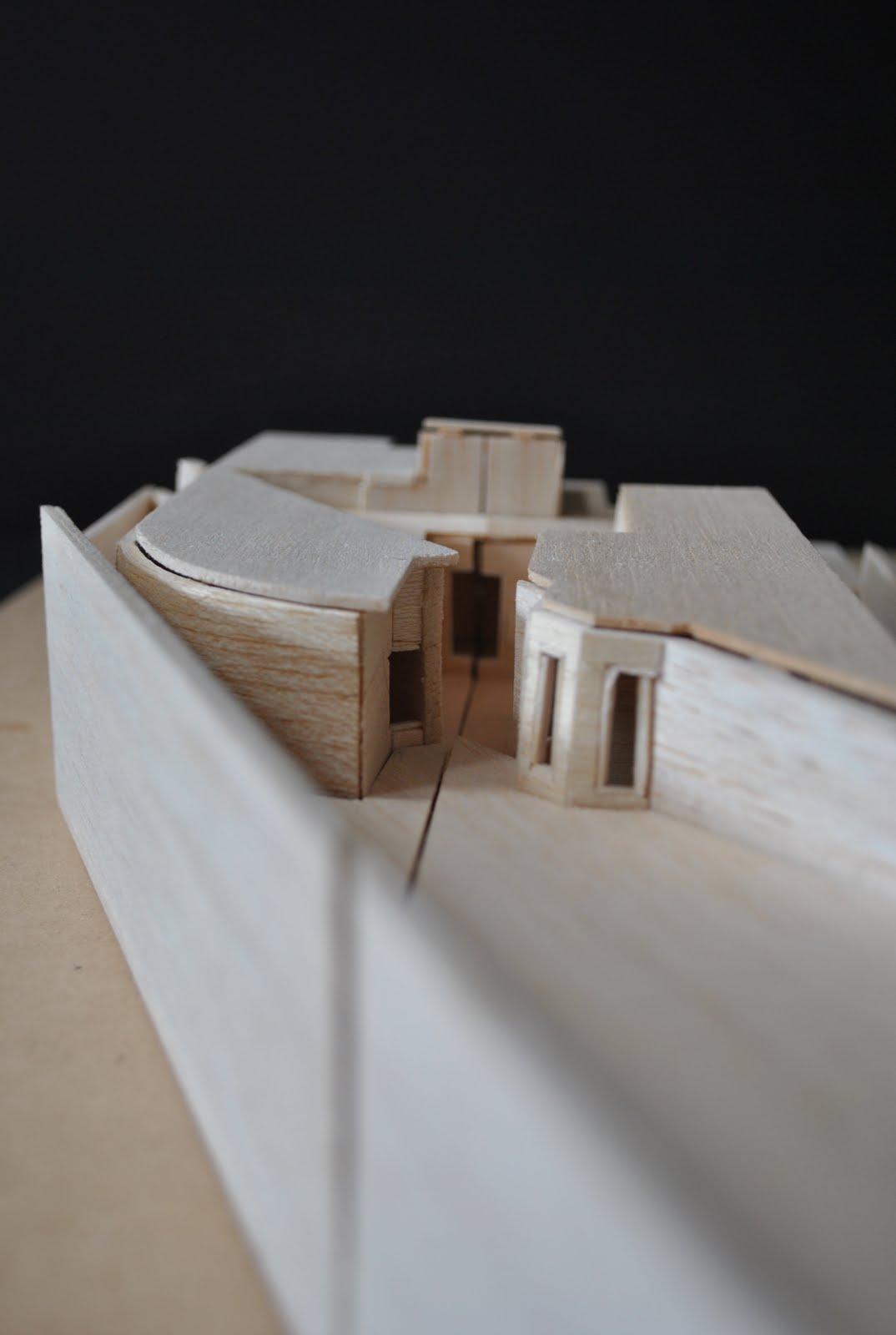 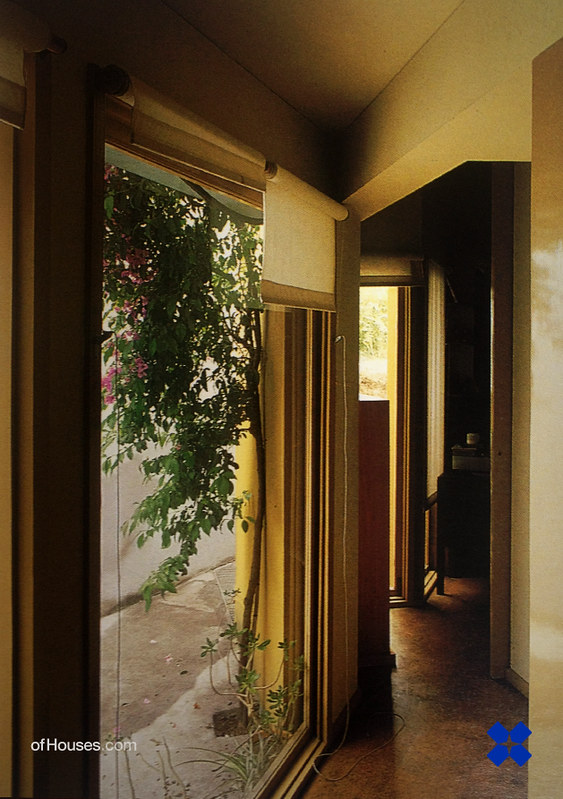 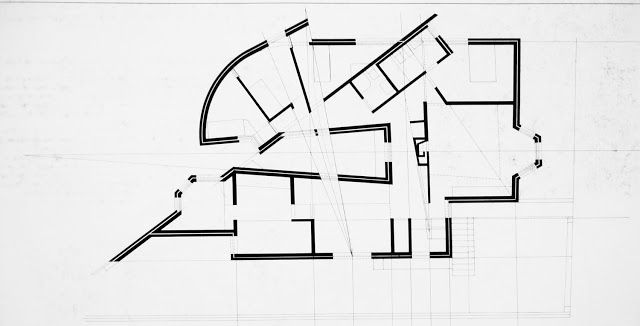 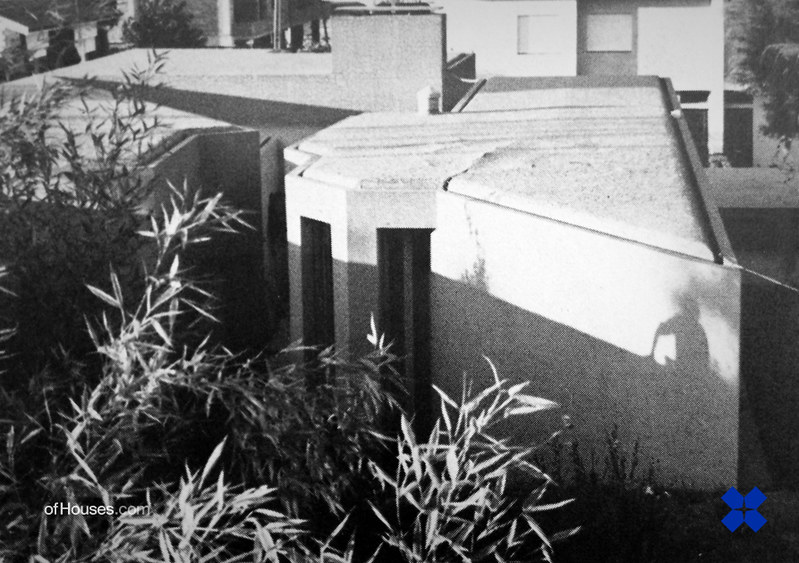 Estudo da Casa António Carlos Siza:
- 2 portas envidraçadas e 1 janela
- 1 janela e 1 porta envidraçada 
- 2 janelas
Registo Fotográfico - Casa António Carlos Siza
https://ofhouses.com/post/121334854820/189-%C3%A1lvaro-siza-house-ant%C3%B3nio-carlos-siza
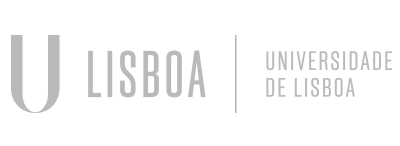 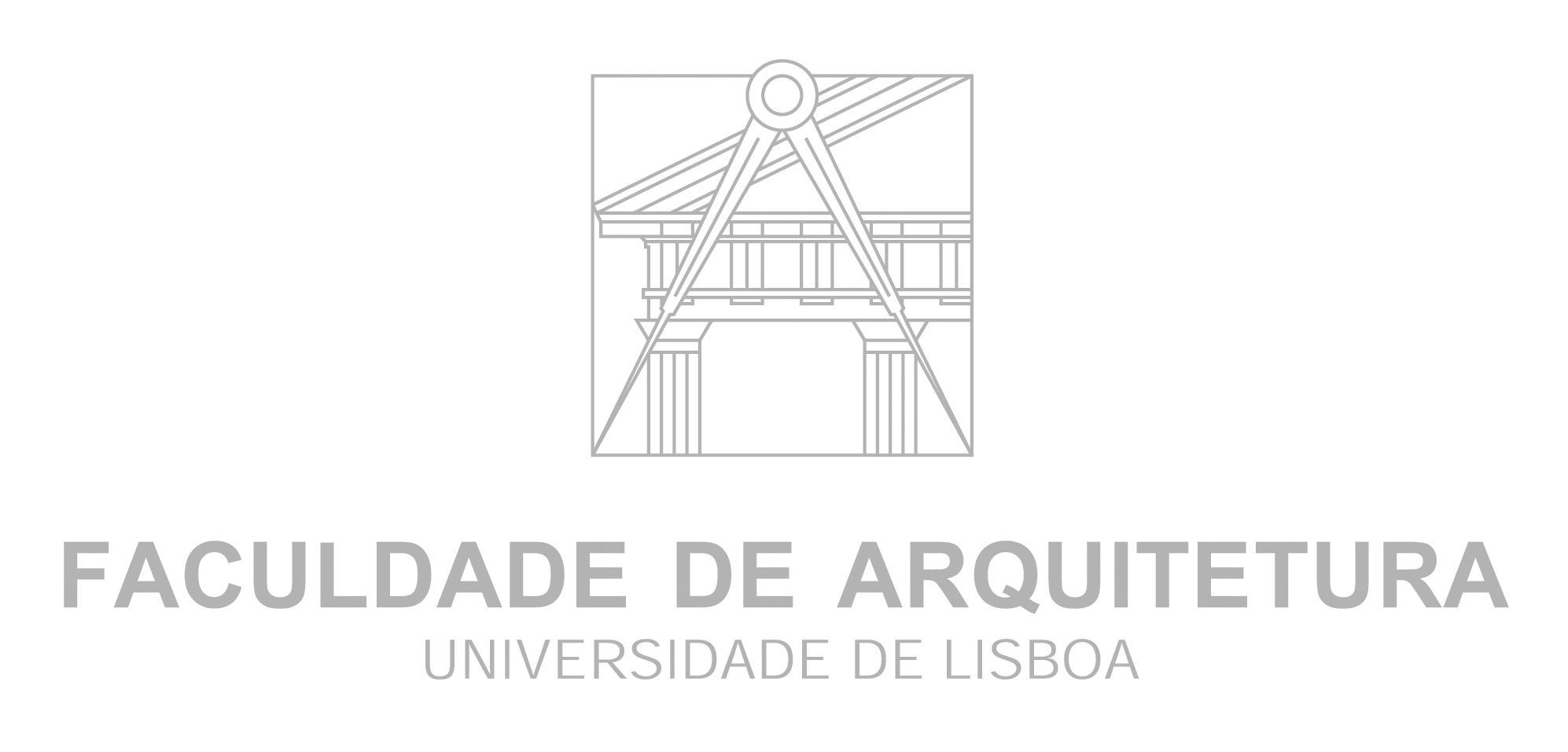 ReDig
Mestrado Integrado em Arquitectura
Ano Lectivo 2023-2024 1º Semestre
     Docente - Nuno Alão              2º Ano
AutoCAD
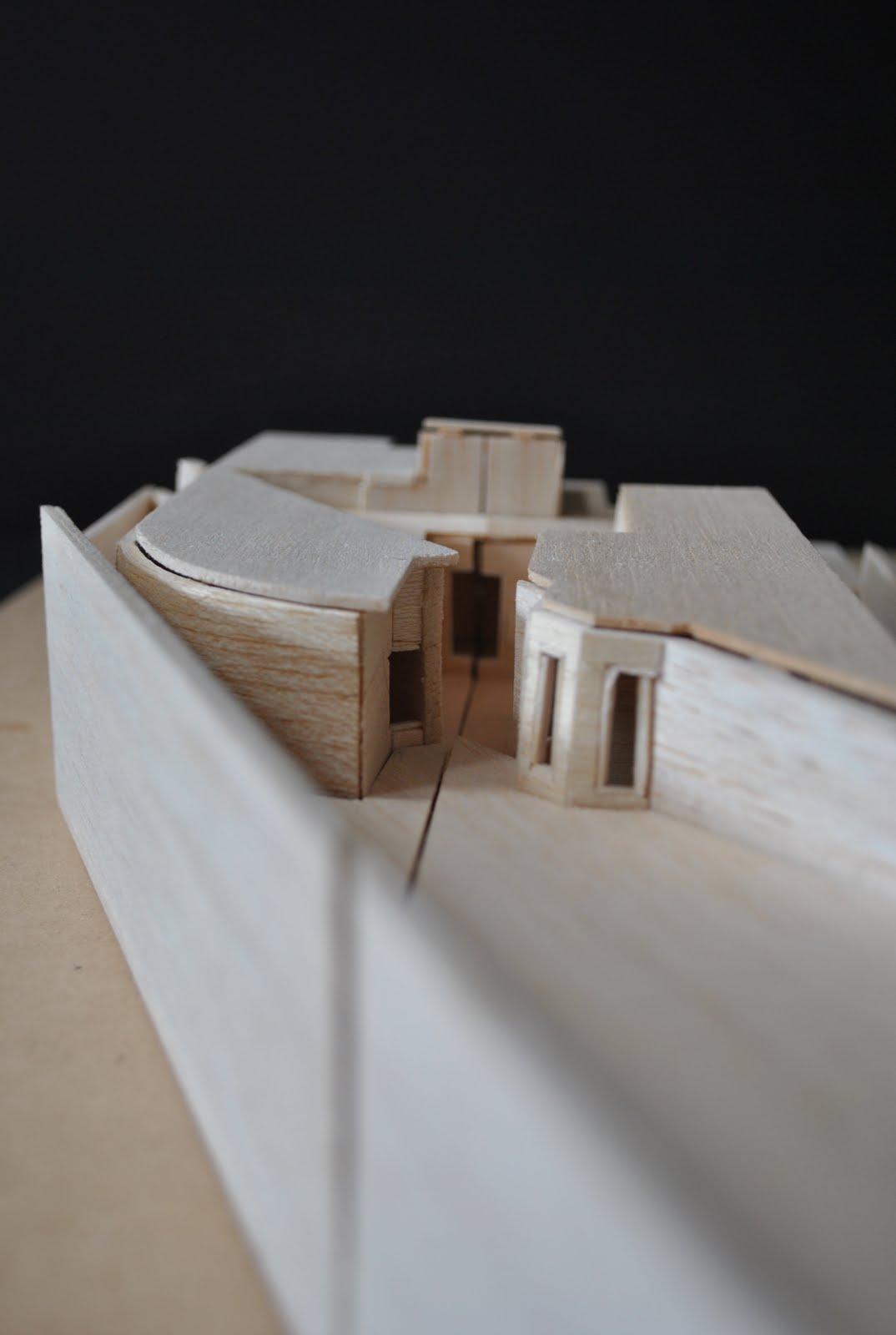 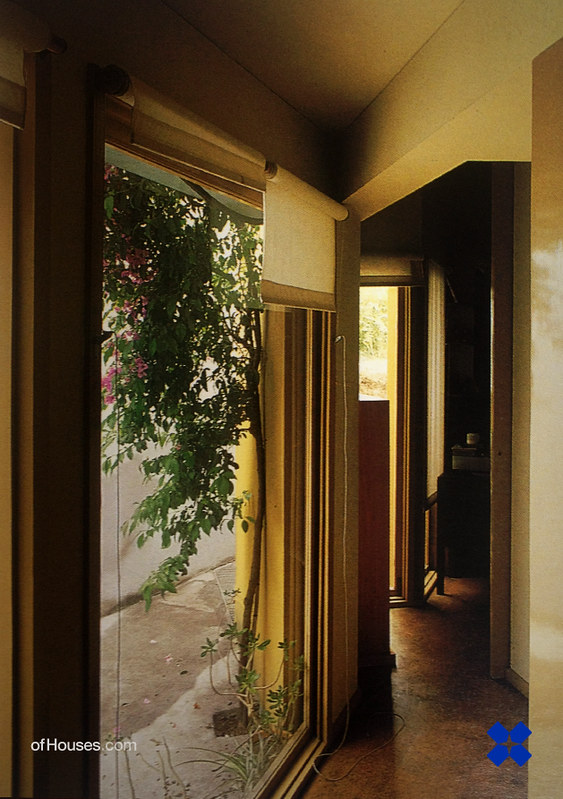 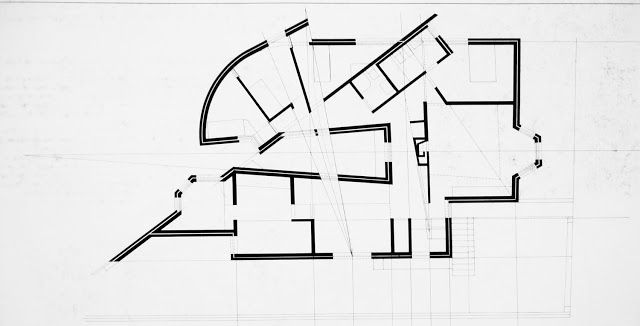 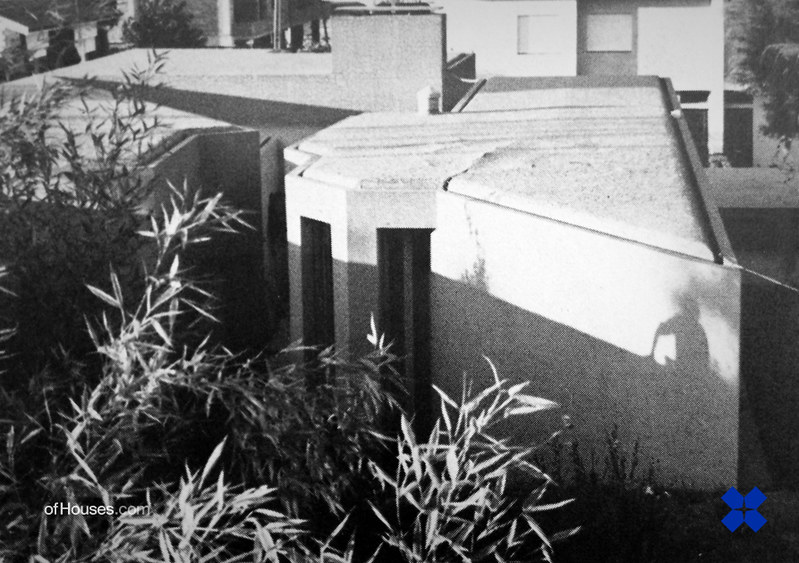 Estudo da Casa António Carlos Siza:
- 2 portas envidraçadas e 1 janela
- 1 janela e 1 porta envidraçada 
- 2 janelas
Registo Fotográfico - Casa António Carlos Siza
https://ofhouses.com/post/121334854820/189-%C3%A1lvaro-siza-house-ant%C3%B3nio-carlos-siza
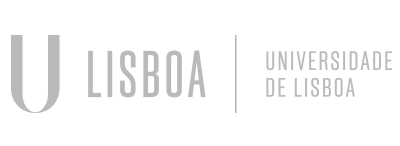 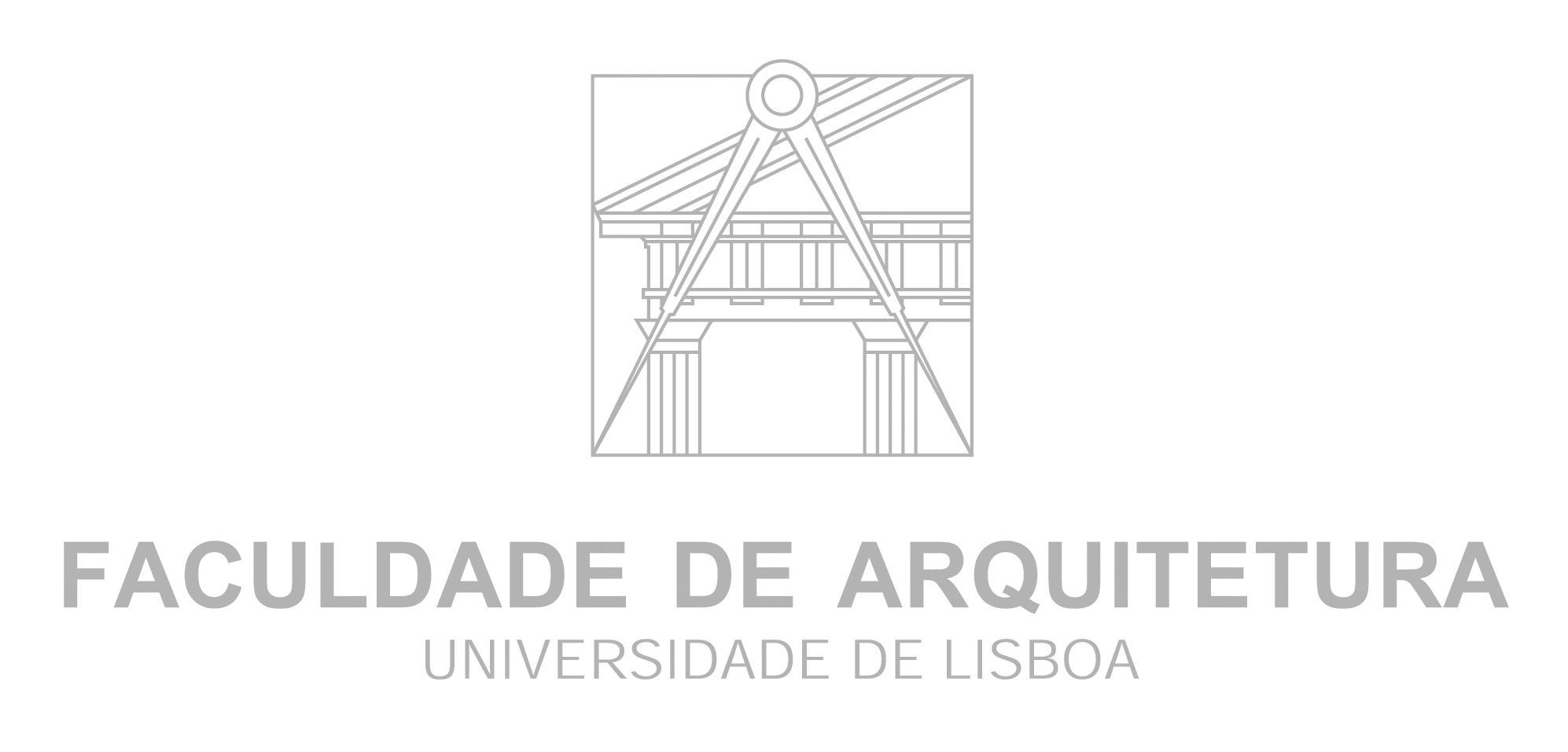 ReDig
Mestrado Integrado em Arquitectura
Ano Lectivo 2023-2024 1º Semestre
     Docente - Nuno Alão              2º Ano
AutoCAD
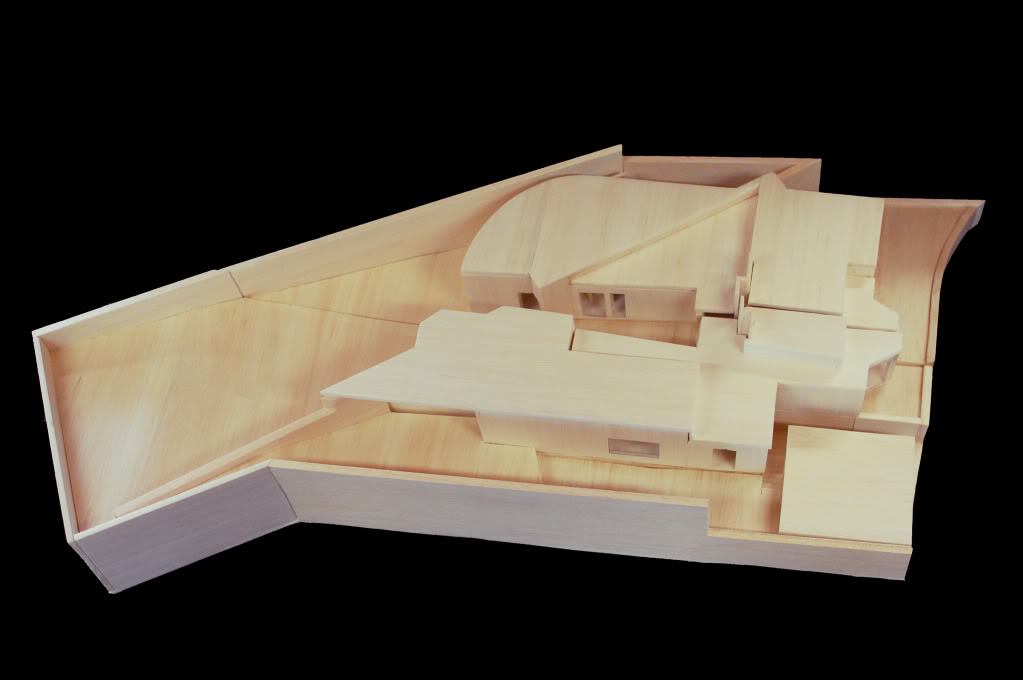 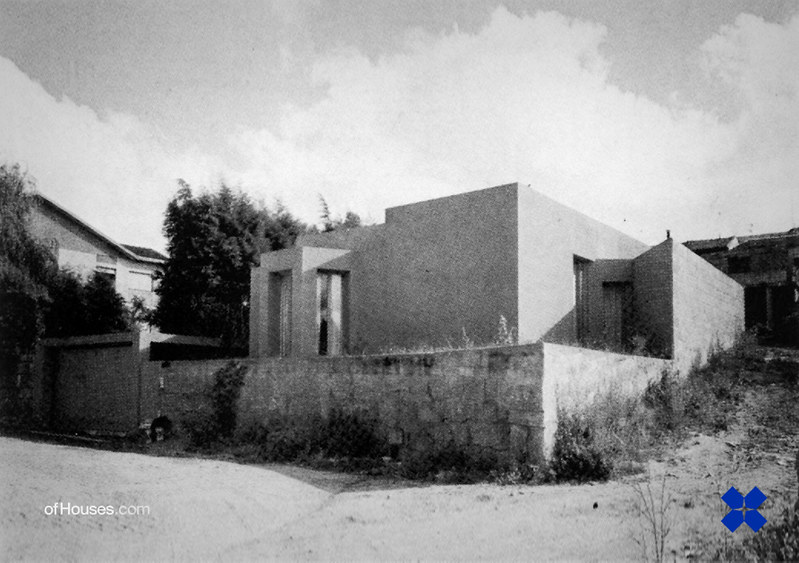 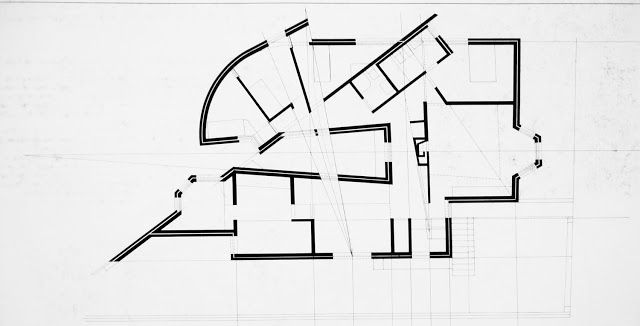 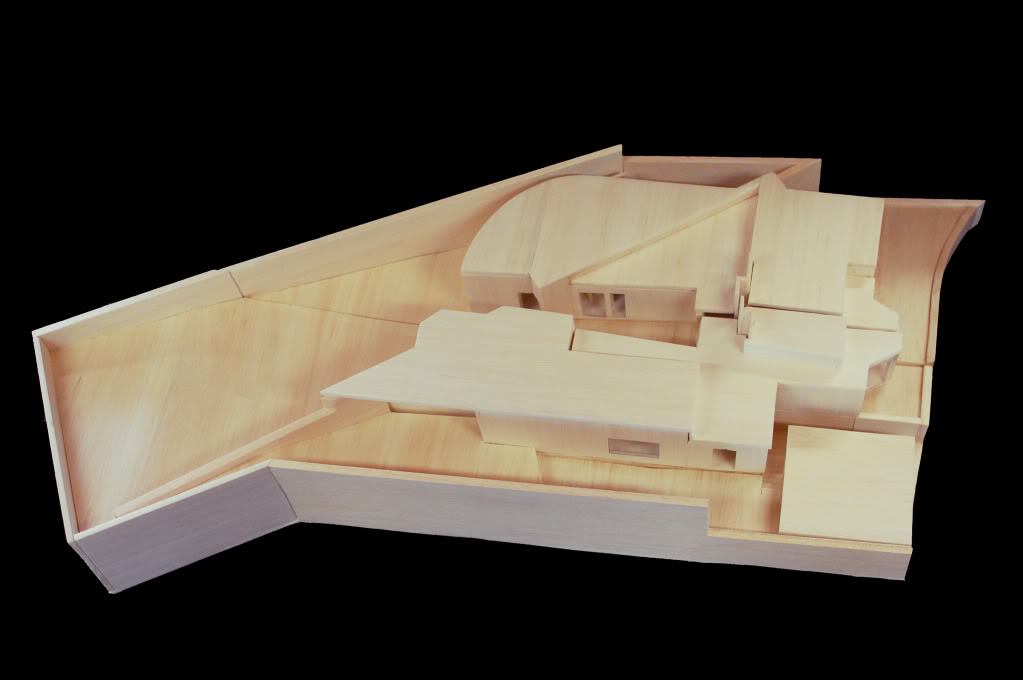 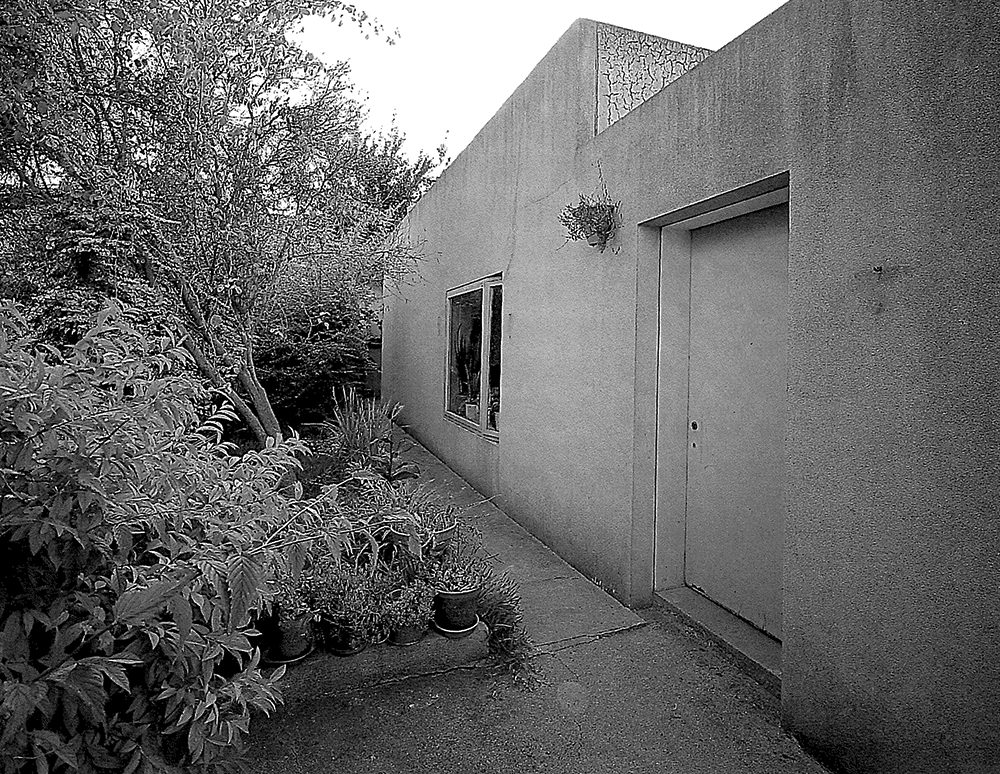 Estudo da Casa António Carlos Siza:
- 1 portas envidraçada e 1 janela
- 2 janelas
- 1 porta
Registo Fotográfico - Casa António Carlos Siza
https://ofhouses.com/post/121334854820/189-%C3%A1lvaro-siza-house-ant%C3%B3nio-carlos-siza
reta direita à curva = raio
ARC
UCS E wcs
HATCH
ReDig               Exerc. 1.1 – ACAD 2D